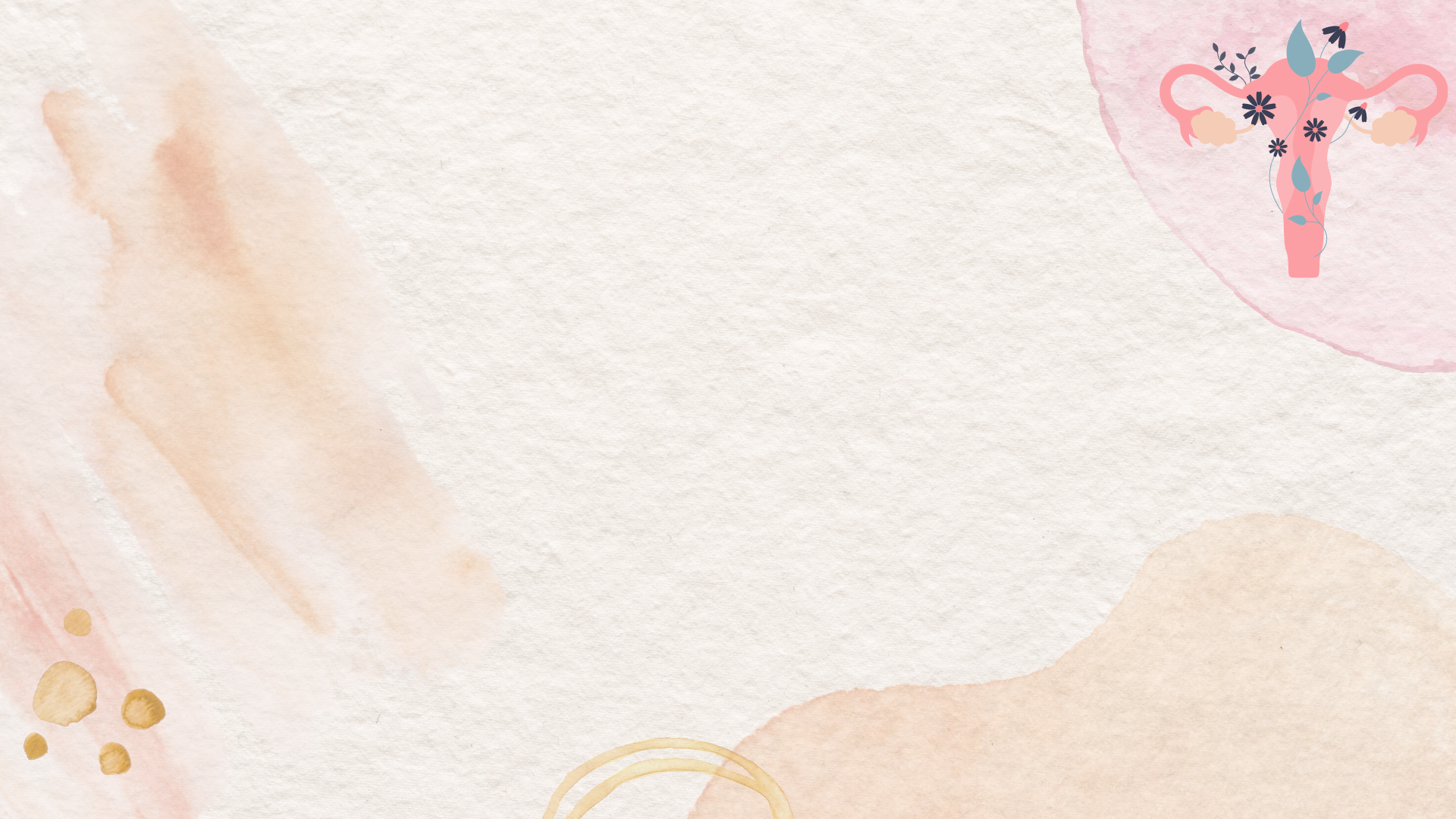 Гормональная  контрацепция
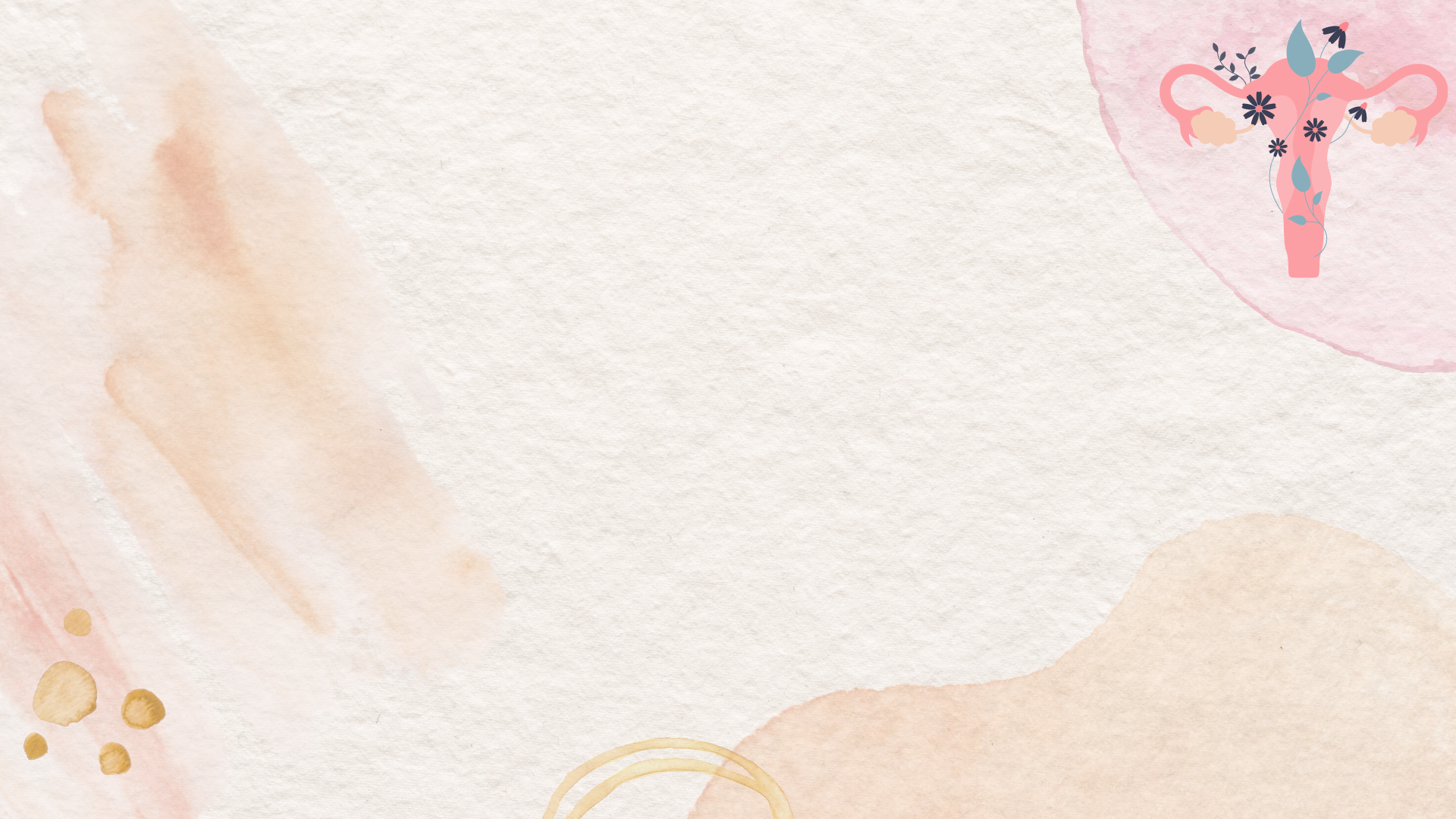 Немного истории
Людвиг Хабербладт еще в первые годы нашего столетия доказал в эксперименте, что экстракт желтого тела содержит прогестерон, который блокирует овуляцию, и рекомендовал в качестве метода «гормональной стерилизации» применение экстракта яичников. 
Шмидт в 1929 г. при помощи экстракта желтого тела сумел предупредить овуляцию у крыс, тем самым подтвердив, что при наличии желтого тела овуляция не происходит. 
Открытие половых гормонов (в 1929 г. — эстрогена, а затем — прогестерона, синтезированного в 1934 г. Гутенахтом) было новым этапом в развитии контрацепции. Вслед за его открытием появилось большое количество сообщений о физиологических действиях этих гормонов.
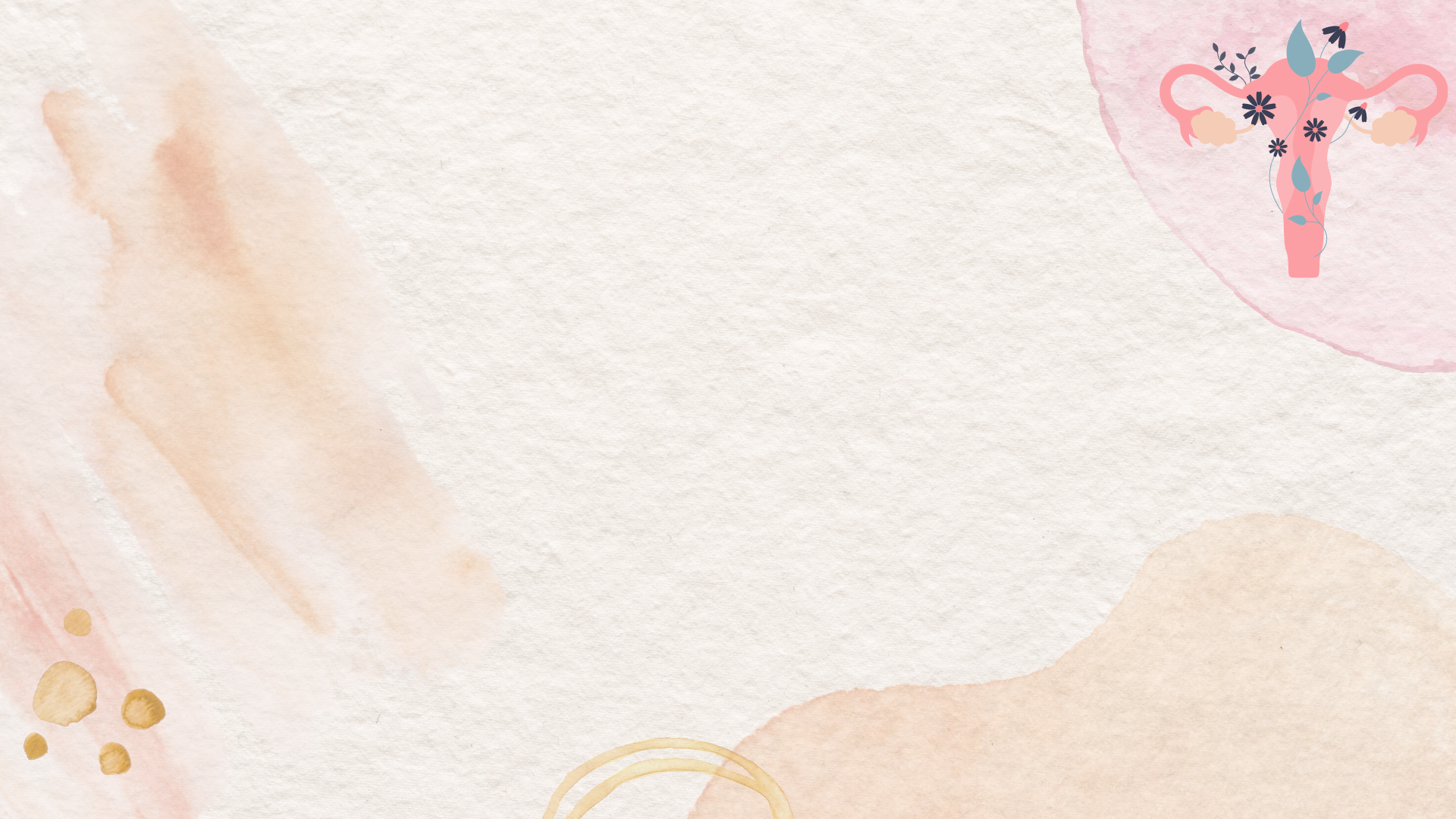 Комбинированная гормональная контрацепция (КГК)
ЭСТРОГЕНЫ
ПРОГЕСТАГЕНЫ
Пероральные гормональные контрацептивы (КОК)
Трансдермальные гормональные контрацептивы (трансдермальные гормональные пластыри)
Интравагинальные гормональные контрацептивы (вагинальное кольцо)
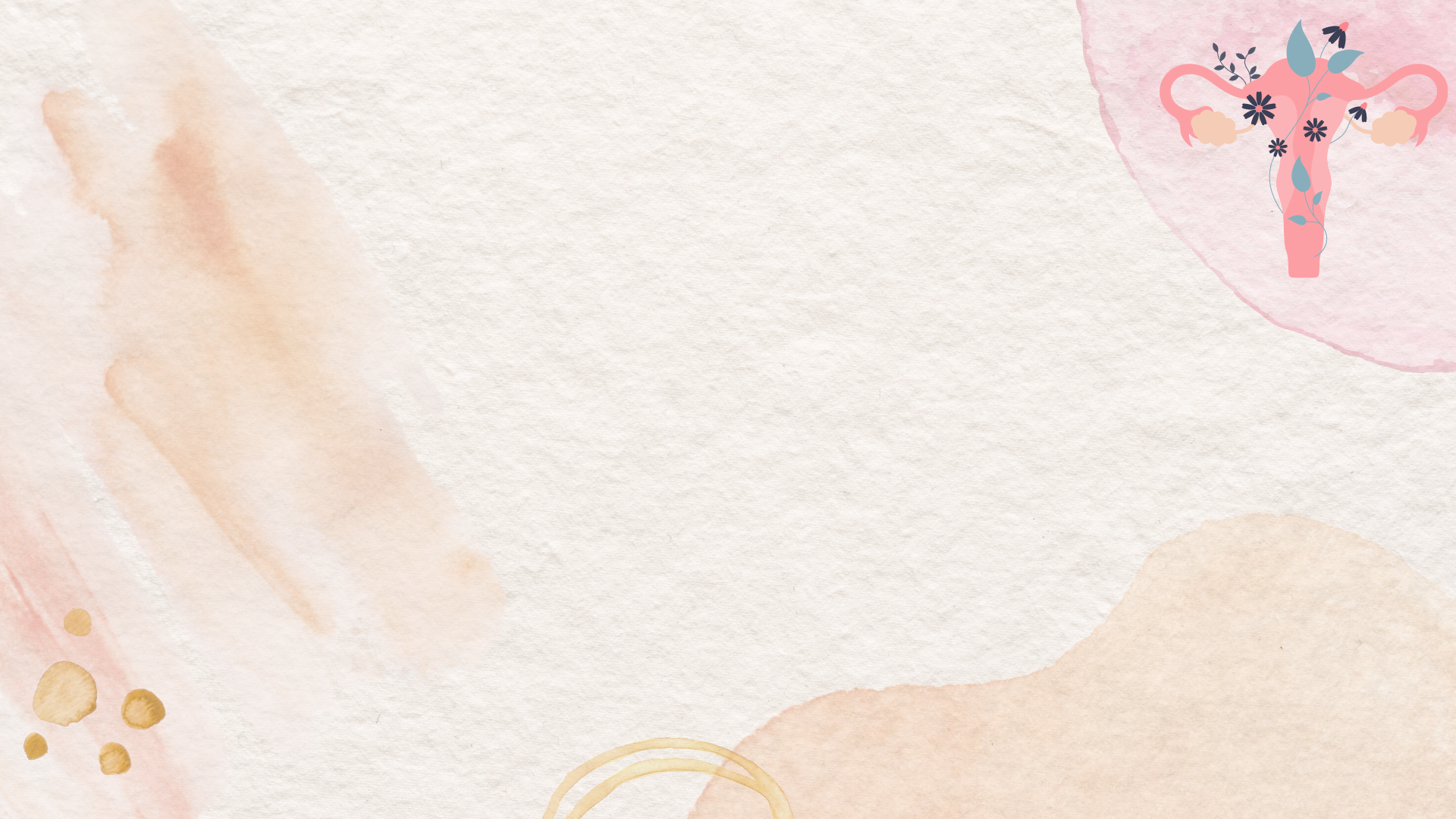 Чистые прогестагены
ПРОГЕСТАГЕНЫ
Внутриматочная гормональная контрацепция (внутриматочная спираль)
Пероральная гормональная контрацепция (ЧПОК)
Инъекционная гормональная контрацепция 
Импланты
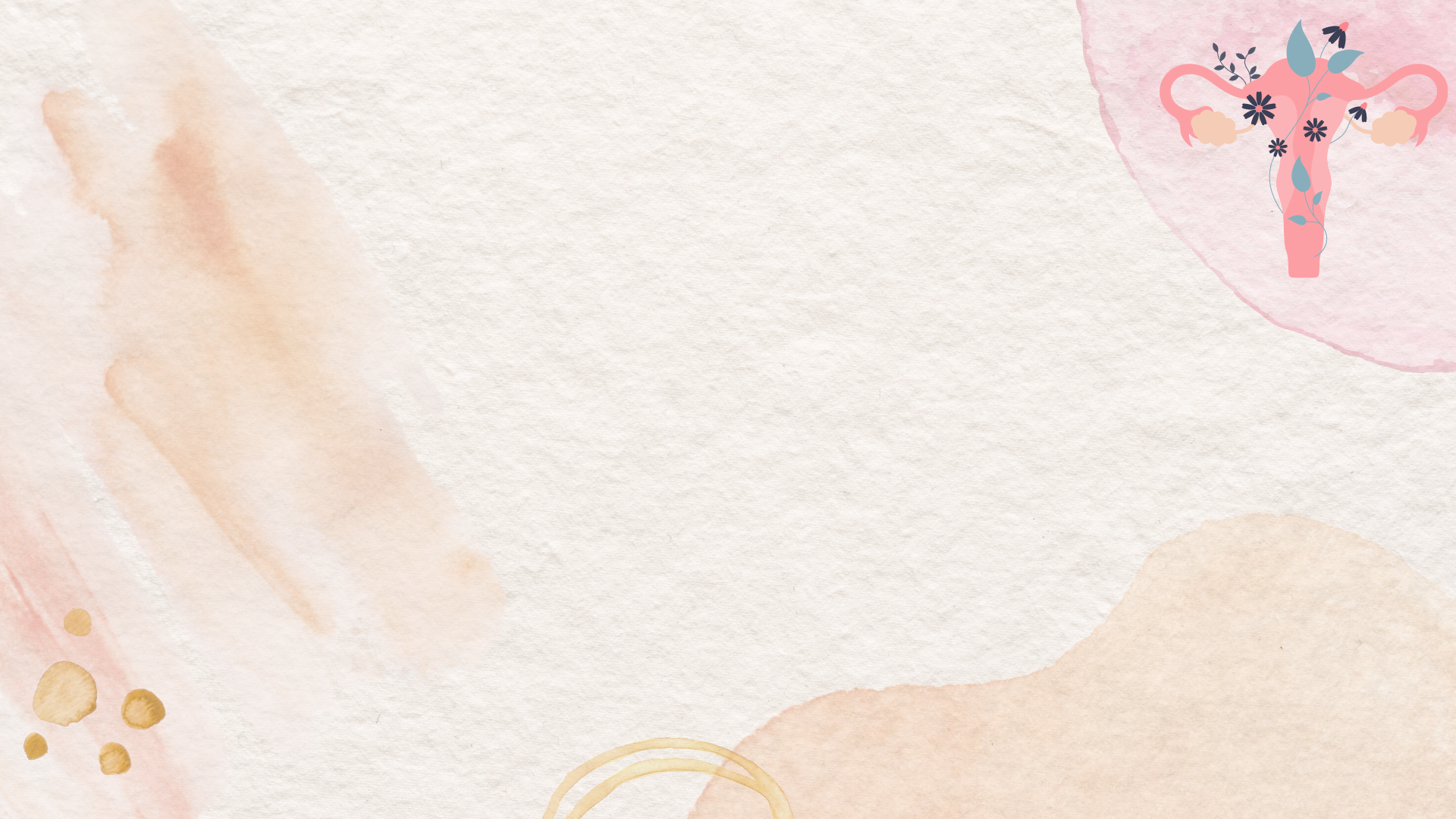 КОМБИНИРОВАННЫЕ ПЕРОРАЛЬНЫЕ КОНТРАЦЕПТИВЫ (КОК)
Комбинированные оральные контрацептивы (КОК) - комбинированные препараты, содержащие малые дозы двух гормонов – прогестина и эстрогена, являющихся по действию искусственными аналогами естественных гормонов прогестерона и эстрогена.
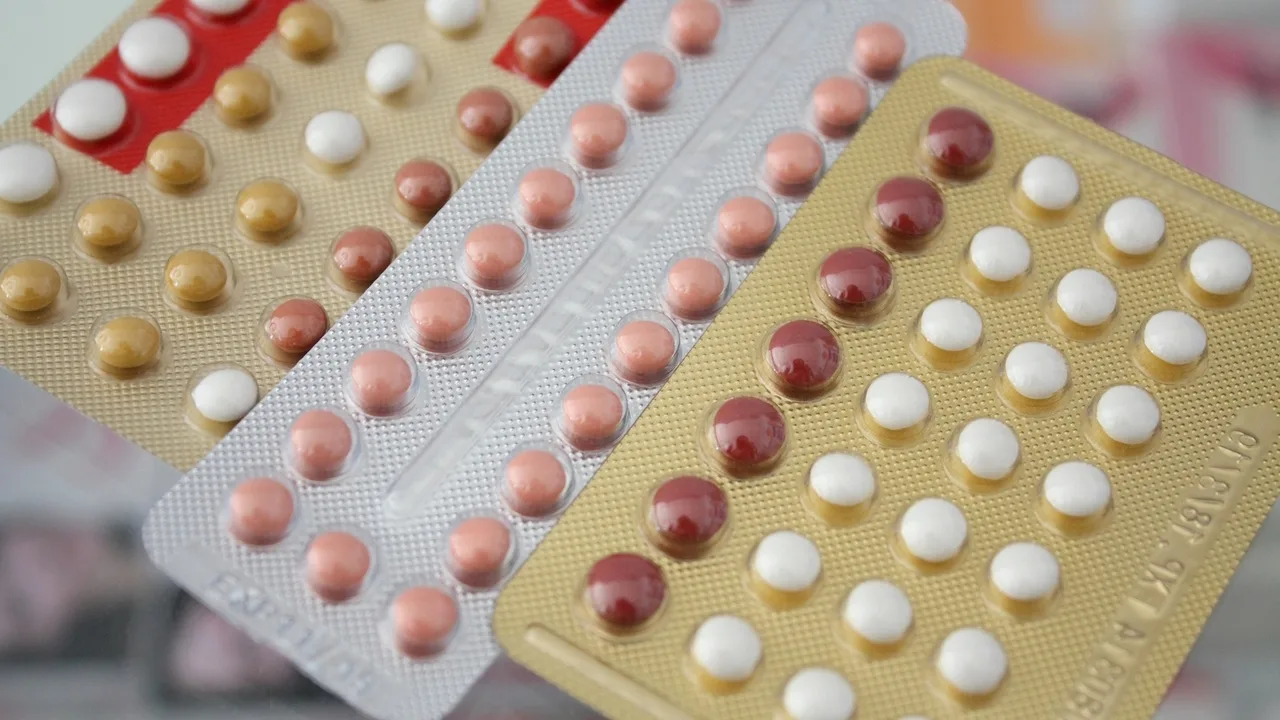 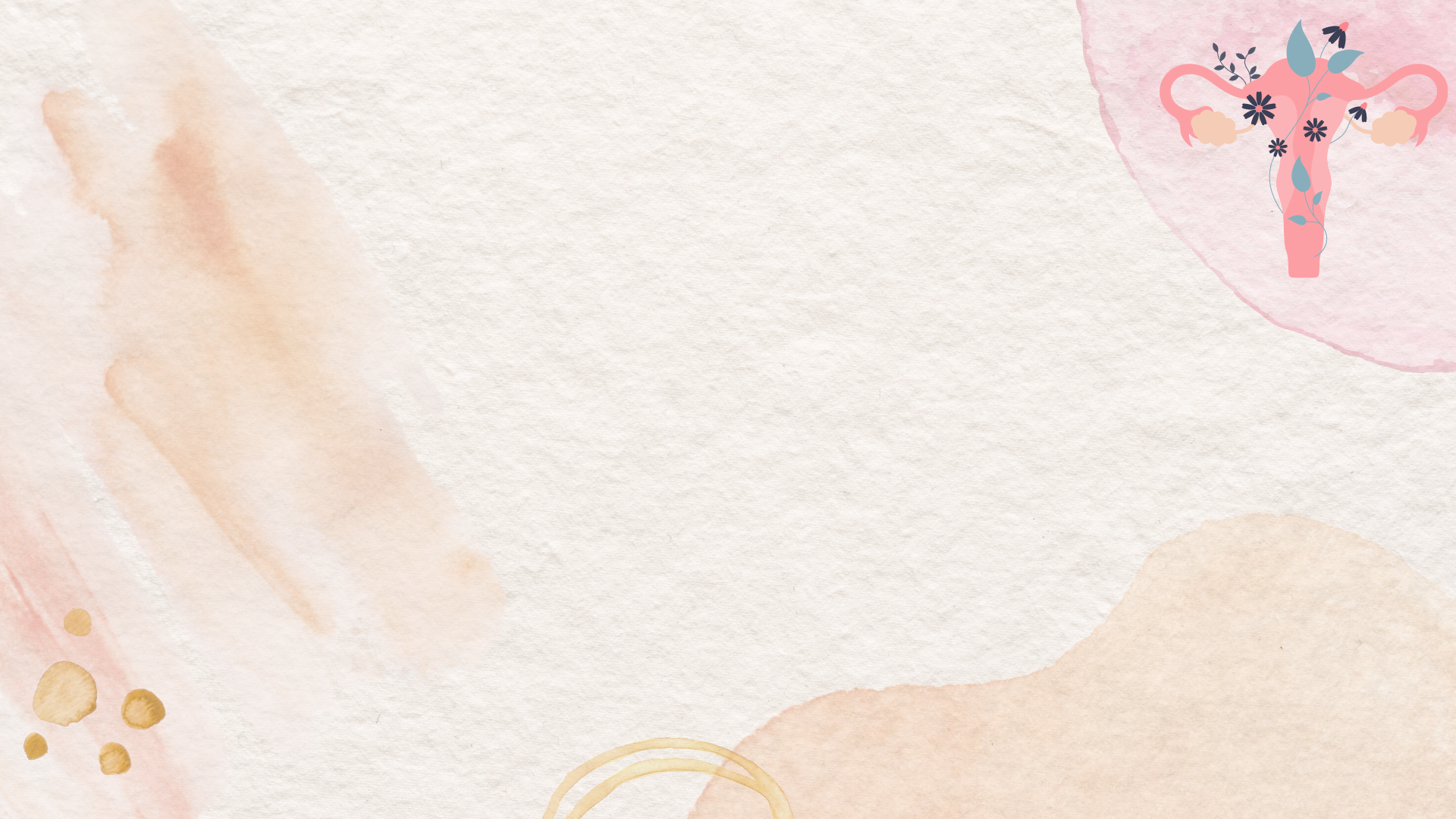 КОК
Эстрогены
Прогестагены
Фазность
Высокодозированные
> 35 мкг ЭЭ
1 поколение
Монофазные
Низкодозированные
30 – 35 мкг ЭЭ
2 поколение
Многофазные
Микродозированные
< 30 мкг ЭЭ
3 поколение
Классификация КОК
[Speaker Notes: В настоящее время гормональная контрацепция относится к наиболее эффективным методам предохранения от нежелательной беременности. Большинство женщин во всем мире отдают предпочтение этому методу контрацепции. 
С момента своего первого появления в 60-х годах прошлого столетия и до сегодняшнего дня гормональные контрацептивы постоянно совершенствуются: уменьшается дозировка ,особенно, эстрогенного компонента, повышается селективность прогестагенного компонента. Гормональные контрацептивы совершенствуют в безопасности и приемлемости. 
На сегодняшний день общепринятой является следующая классификация КОК: 
По дозировке эстрогенного компонента КОК делятся на три класса: высоко-, низко- и микродозированные;
По прогестагену – на поколения в зависимости от селективности гестагена;
По фазности на моно- и многофазные.]
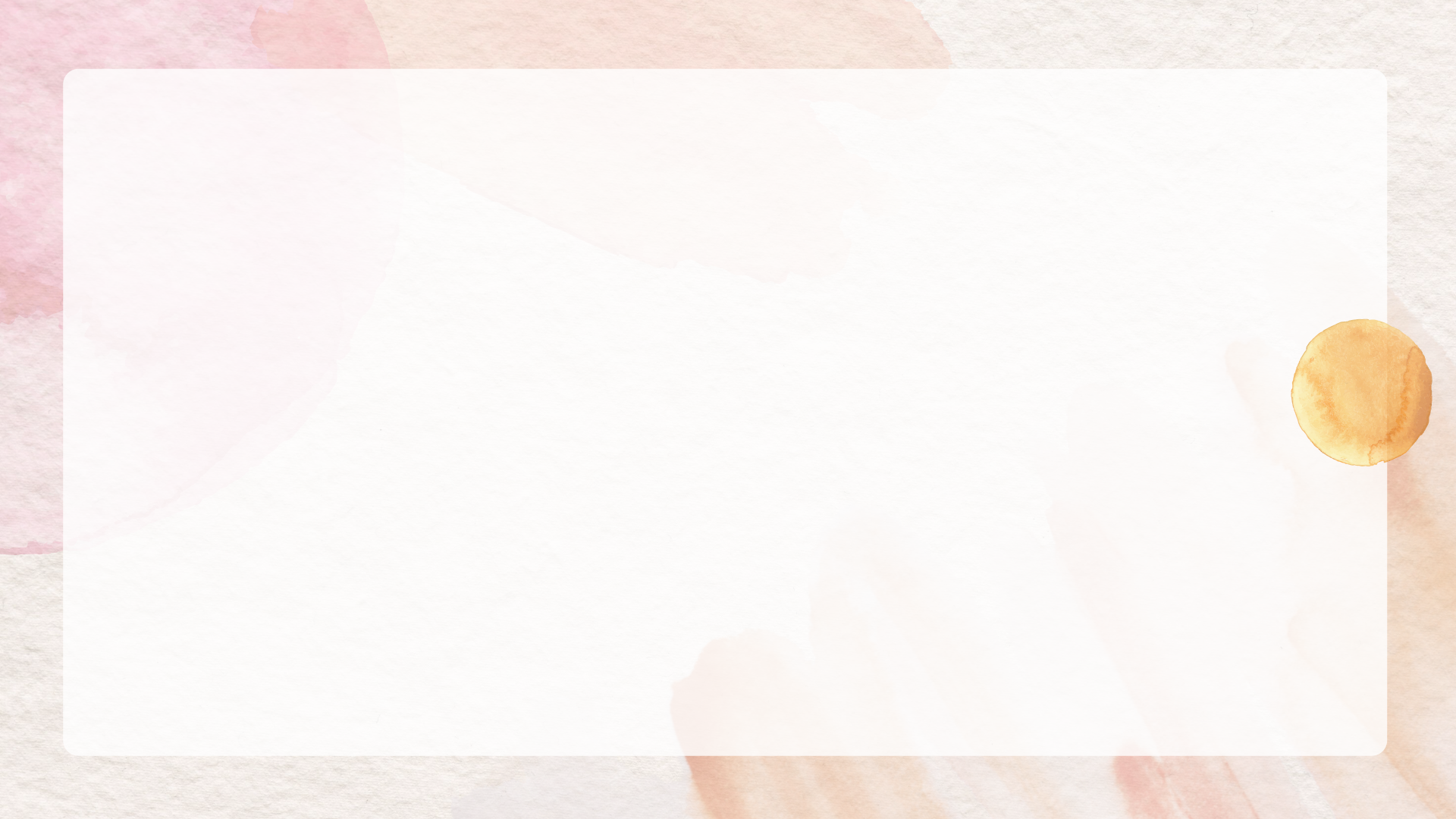 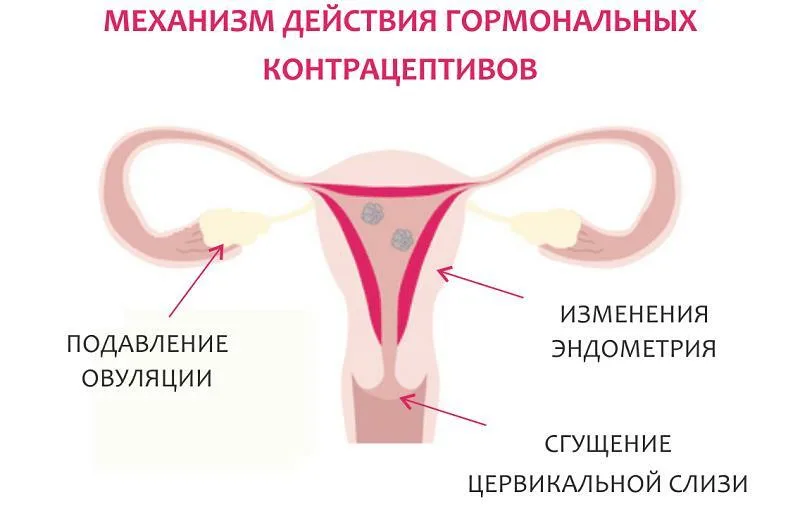 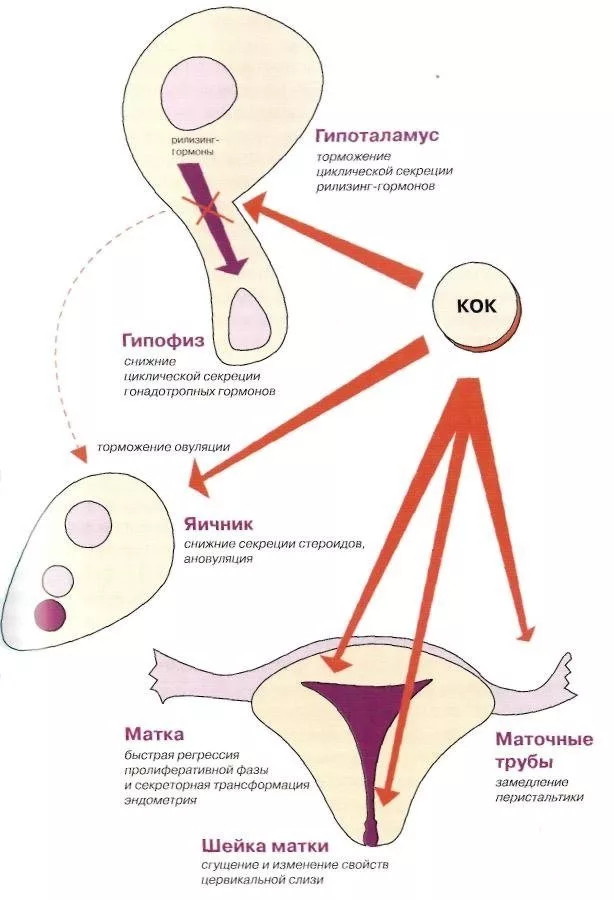 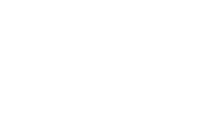 [Speaker Notes: В чем заключается механизм действия горм контрацептивов? Они подавляют функцию гипоталамо-гипофизарно-яичниковой системы Под влиянием синт стероидов предотвращаются пиковые колебания концентрации эндоген гормонов в течение менстр цикла. В результате блокируется созревание яйцеклетки в яичнике, подавляется рост домин фолликула и его последующая овуляция. также под действием горм контрацептивов не происходит циклическихьизменений эндометрия – пролиферация, секреторная трансформация и оттторжение, его толщина остается относительно постоянной на протяжении всего периода использования контрацептива.
Горм контрацептивы не приводят к полному блокированию ГГЯС и поэтому не вызывают симптомы эстрогендефицита]
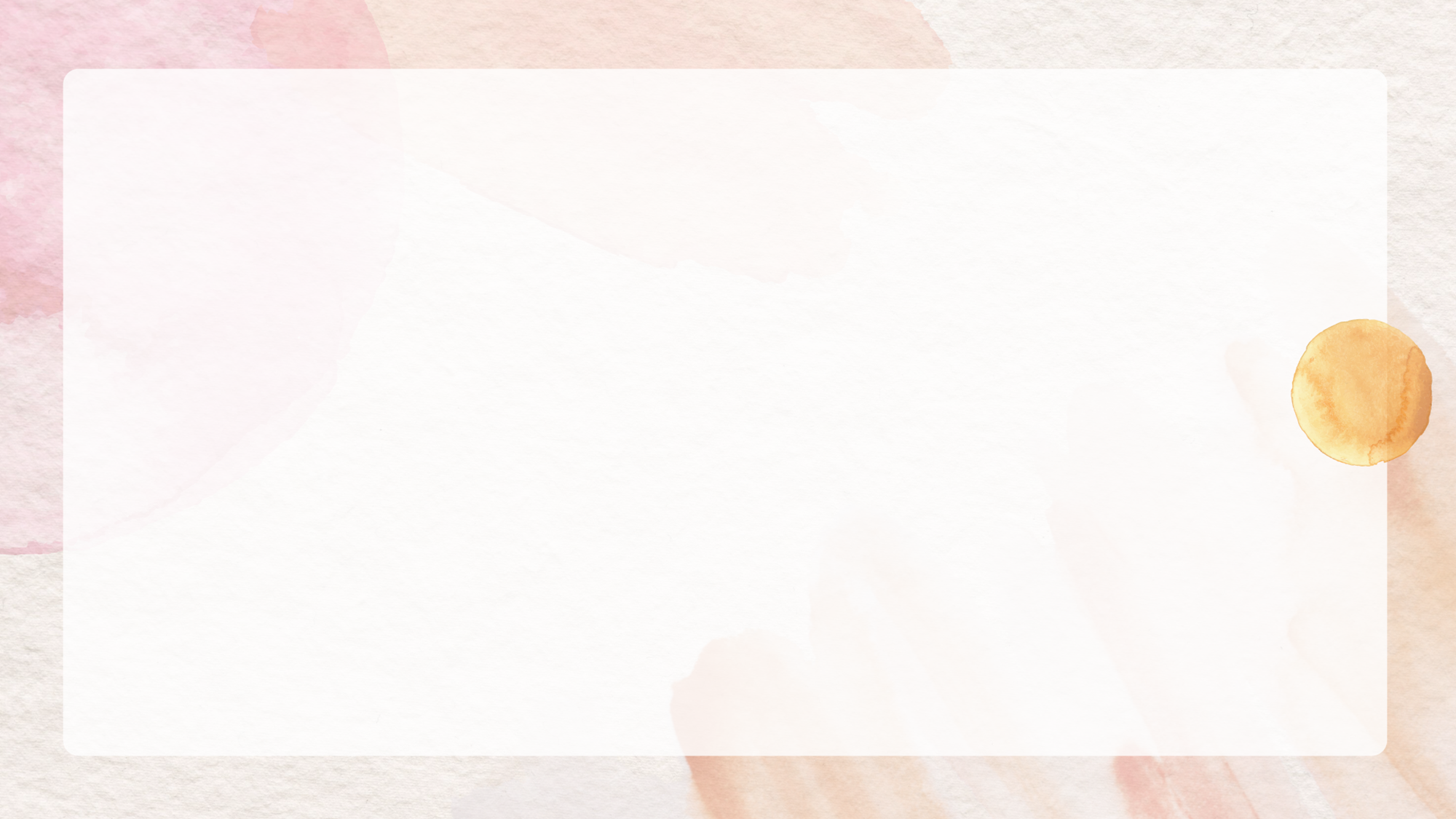 Механизм действия гормональной контрацепции
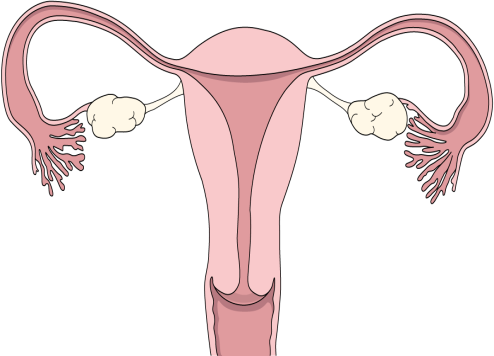 Подавление овуляции
ЭСТРОГЕН: 
Контроль цикла
ПРОГЕСТАГЕН: 
Подавление овуляции
Предотвращает пик ЛГ и  подавляет овуляцию
Повышает вязкость цервикальной слизи, нарушая транспорт спермы
атрофия эндометрия
Подавляет секрецию ФСГ и рост доминантного фолликула
Пролиферация эндометрия и его стабилизация за счет повышения концентрации ПР
[Speaker Notes: непосредственно за контрацепцию отвечает гестаген компонент: а Эстрогенный компонент, потенцируя действие прогестагена, но в первую очередь обеспечивает контроль цикла. на отмену действия синтет стероидов и кратковременный выброс эндогенных гормонов Во время перерыва между приемом контр таблеток происходит менструально-подобное кровотечение.]
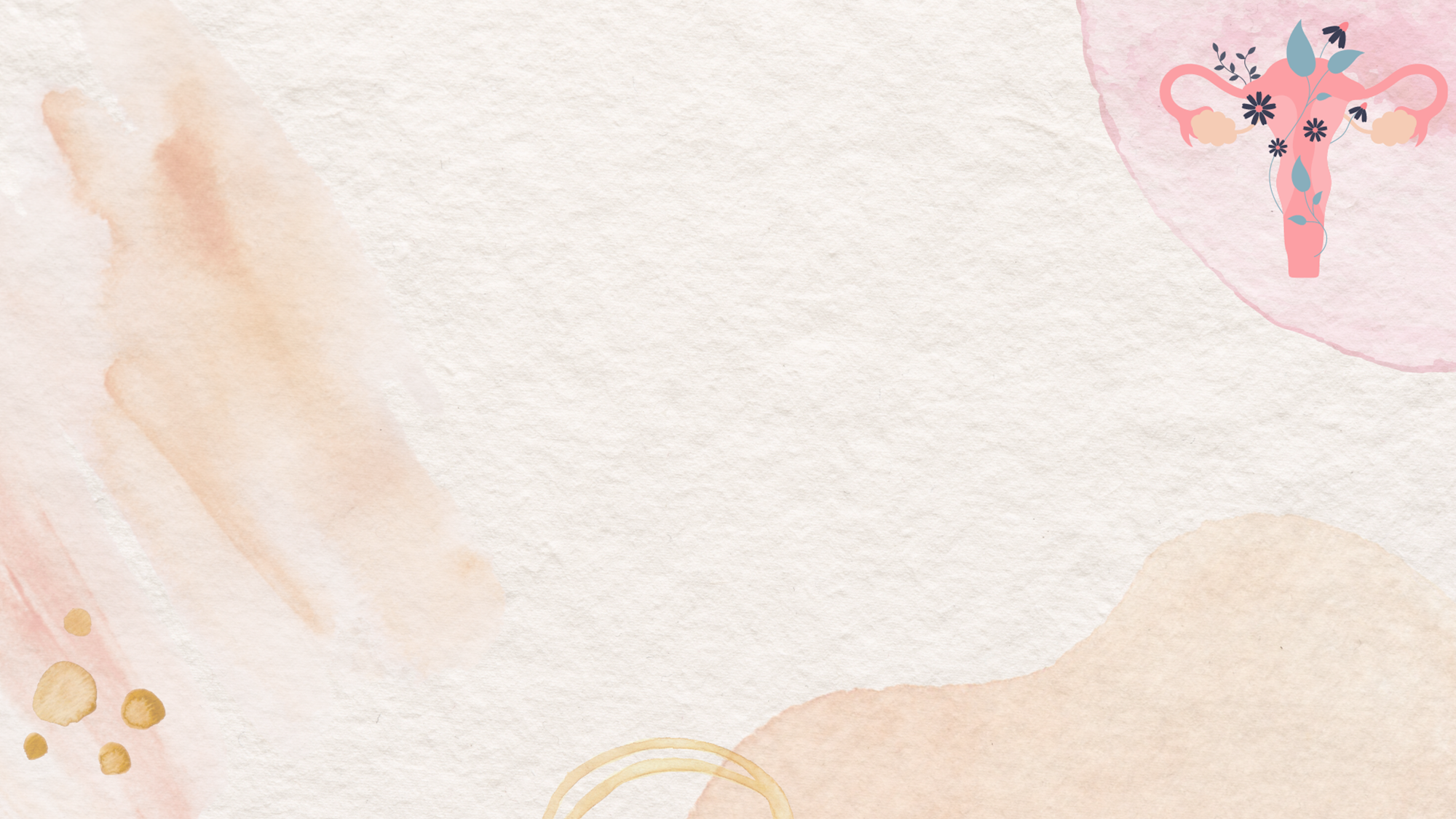 Возможные режимы приема КОК
Циклический режим 21+7
21
7
21
7
21
7
21
7
21
7
24
4
24
4
24
4
24
4
24
4
26
26
26
2
2
2
2
26
2
26
Пролонгированный режим: (42–126) + 7
42
126
7
7
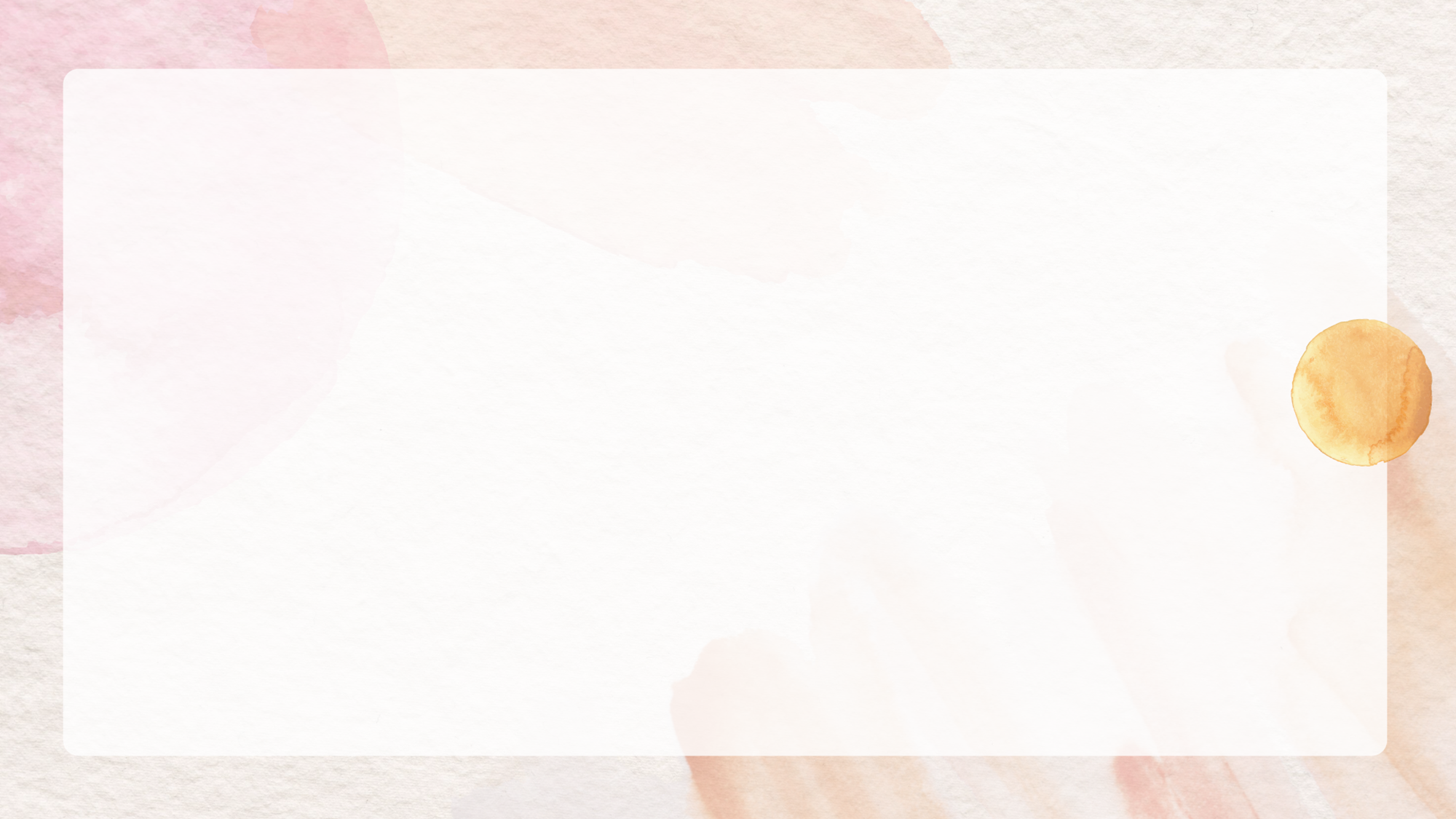 Преимущества применения КОК
Надежное предотвращение от нежеланной беременности
Безопасные для большинства женщин
Метод не связан с половым актом
Возможность контролировать собственную фертильность
Полная обратимость
Метод удобный и легкий в применении
Достаточная изученность
Возможности КОК
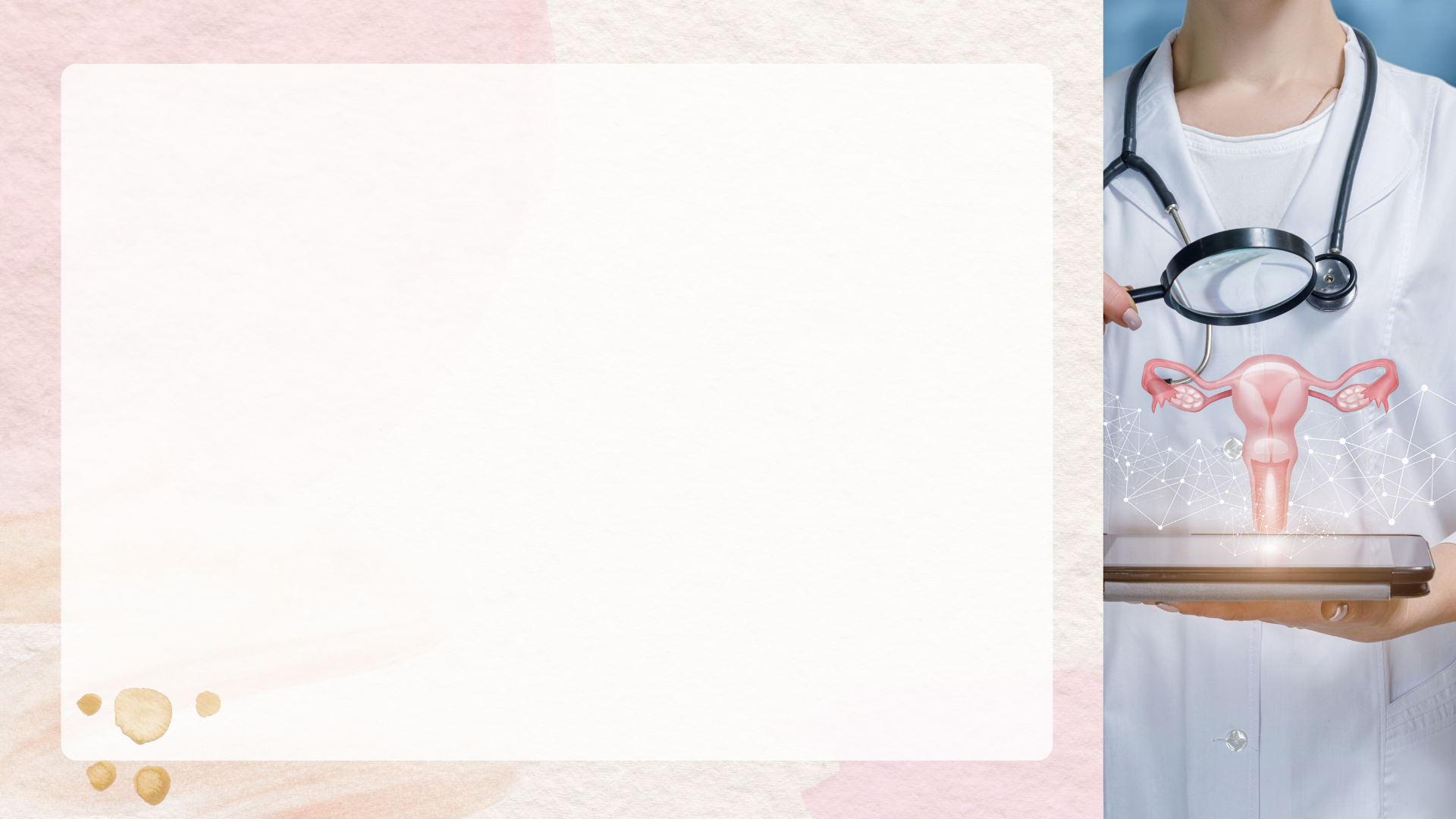 Косметический эффект
Лечебный эффект
Профилактический эффект
Контрацептивный эффект
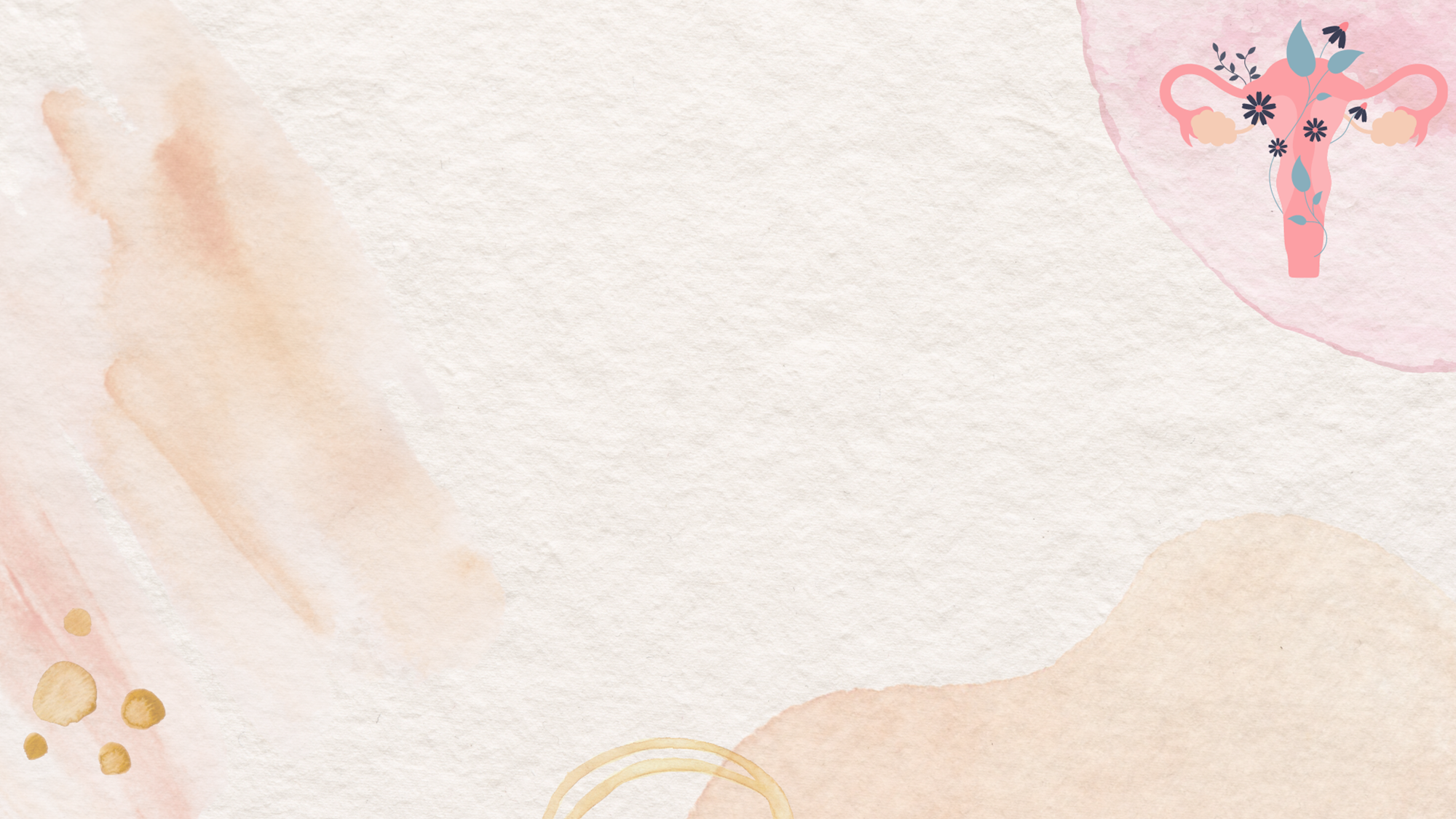 Положительные НЕ контрацептивные эффекты
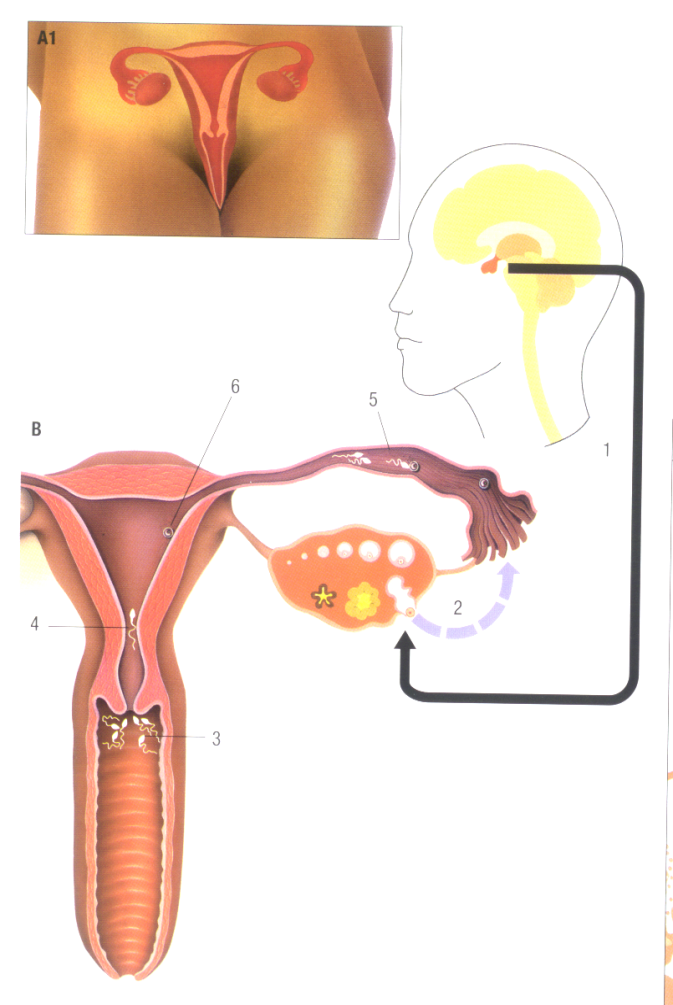 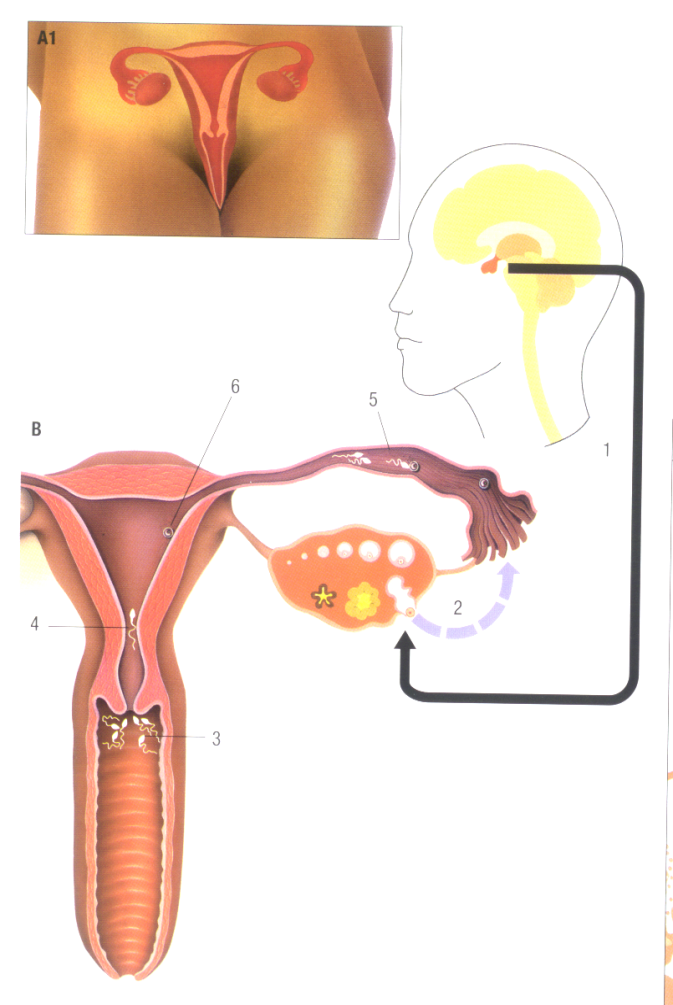 Связанные с угнетением овуляции

Функциональные кисты
ПМС 
СПЯ
Эктопичная беременность
Связанные с менструацией

Регуляция цикла


Потеря крови, анемия

Дисменорея
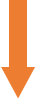 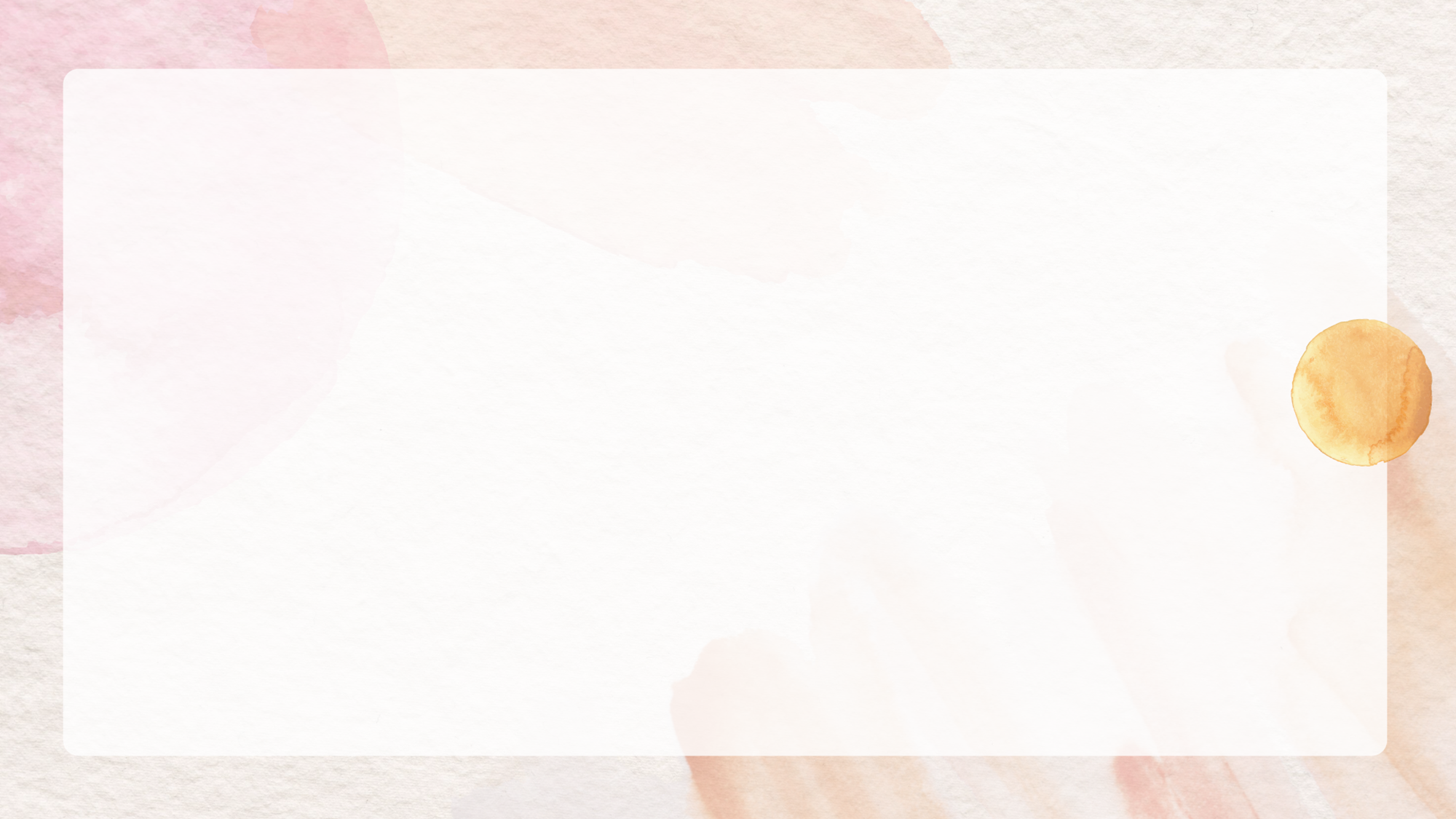 Показания для приема КОК в пролонгированном режиме
Эндометриоз
Предменструальный синдром
Дисфункциональные маточные кровотечения
Анемия
Синдром поликистозных яичников
"Менструальная" мигрень
Пролонгированный режим: (42–126) + 7
42
7
126
7
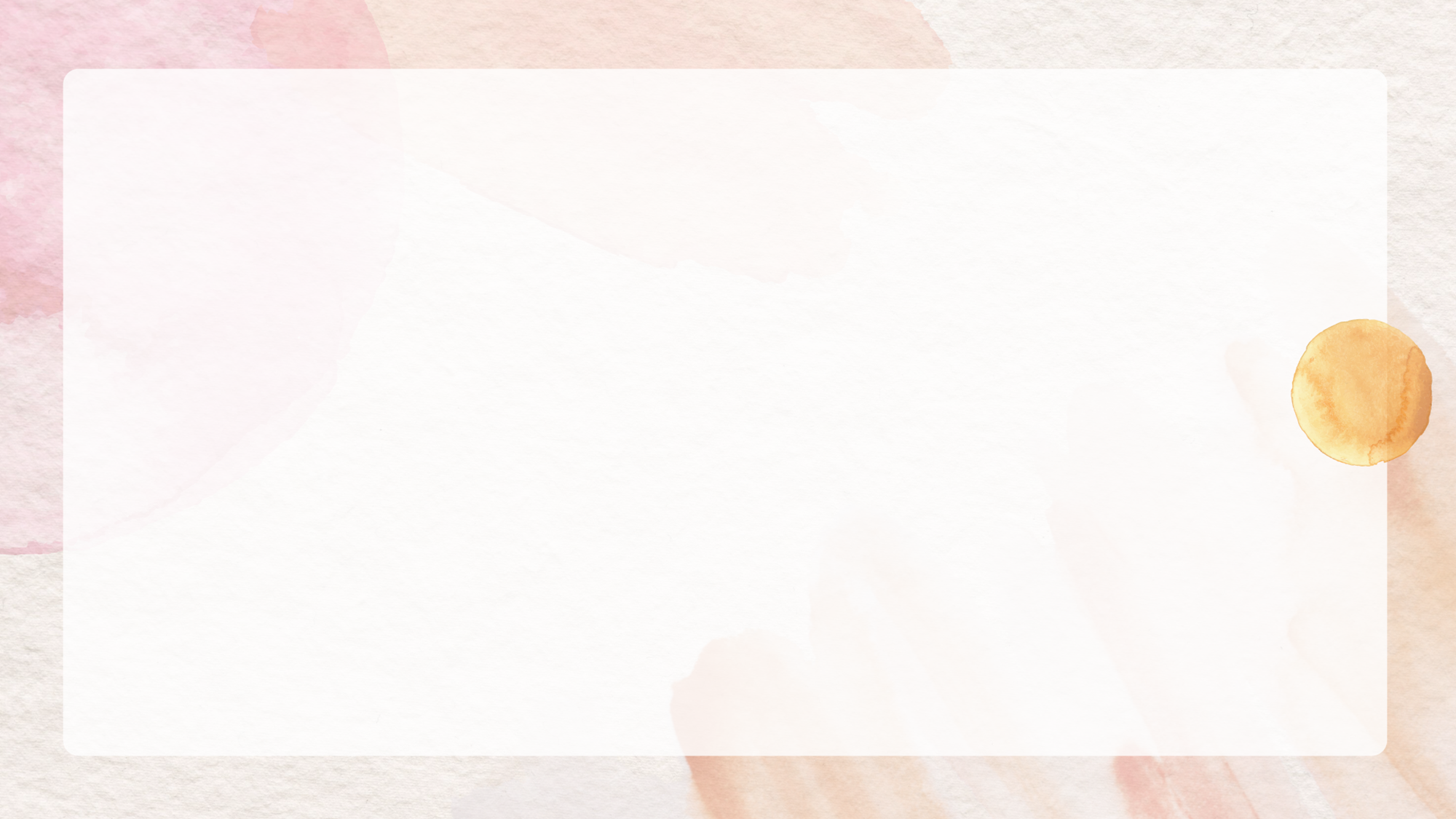 Косметические эффекты
Существуют КОК направленные на антиандрогенную активность с целью лечения угревой сыпи.
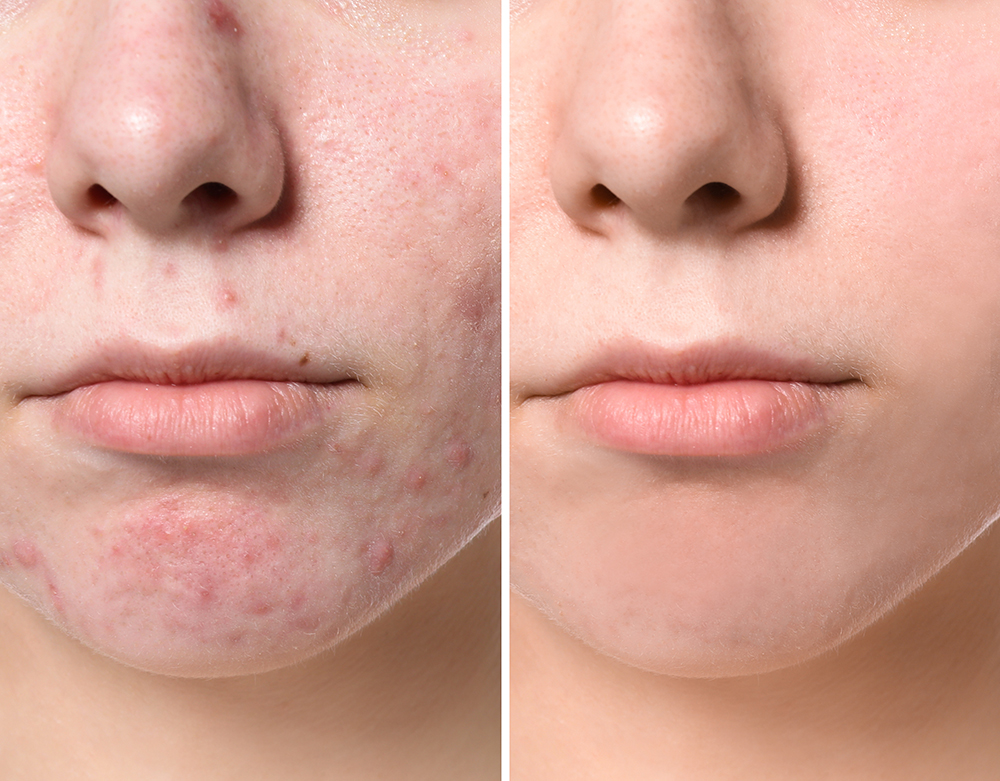 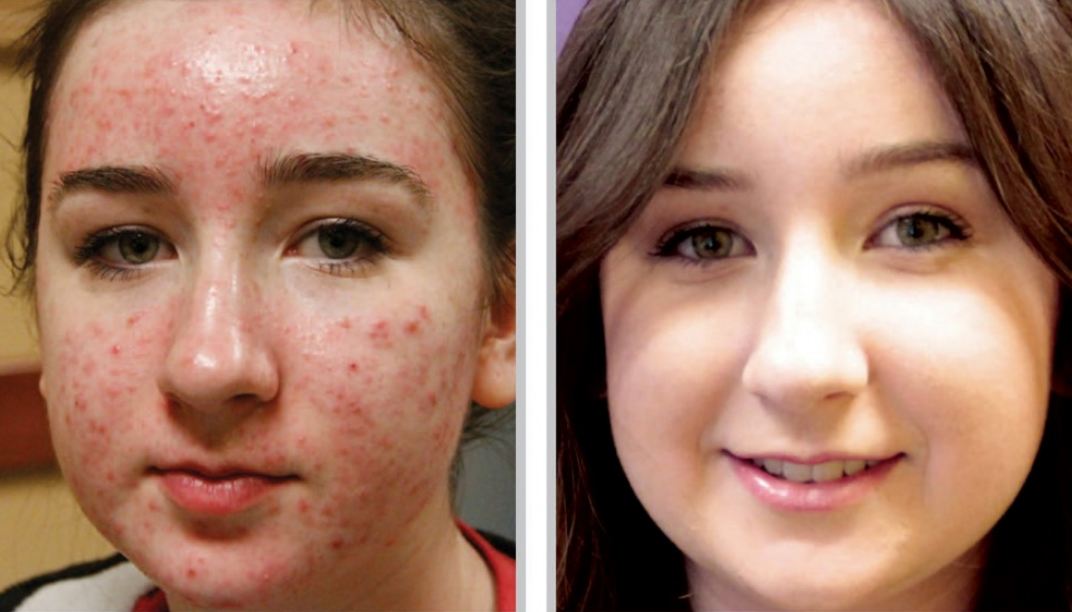 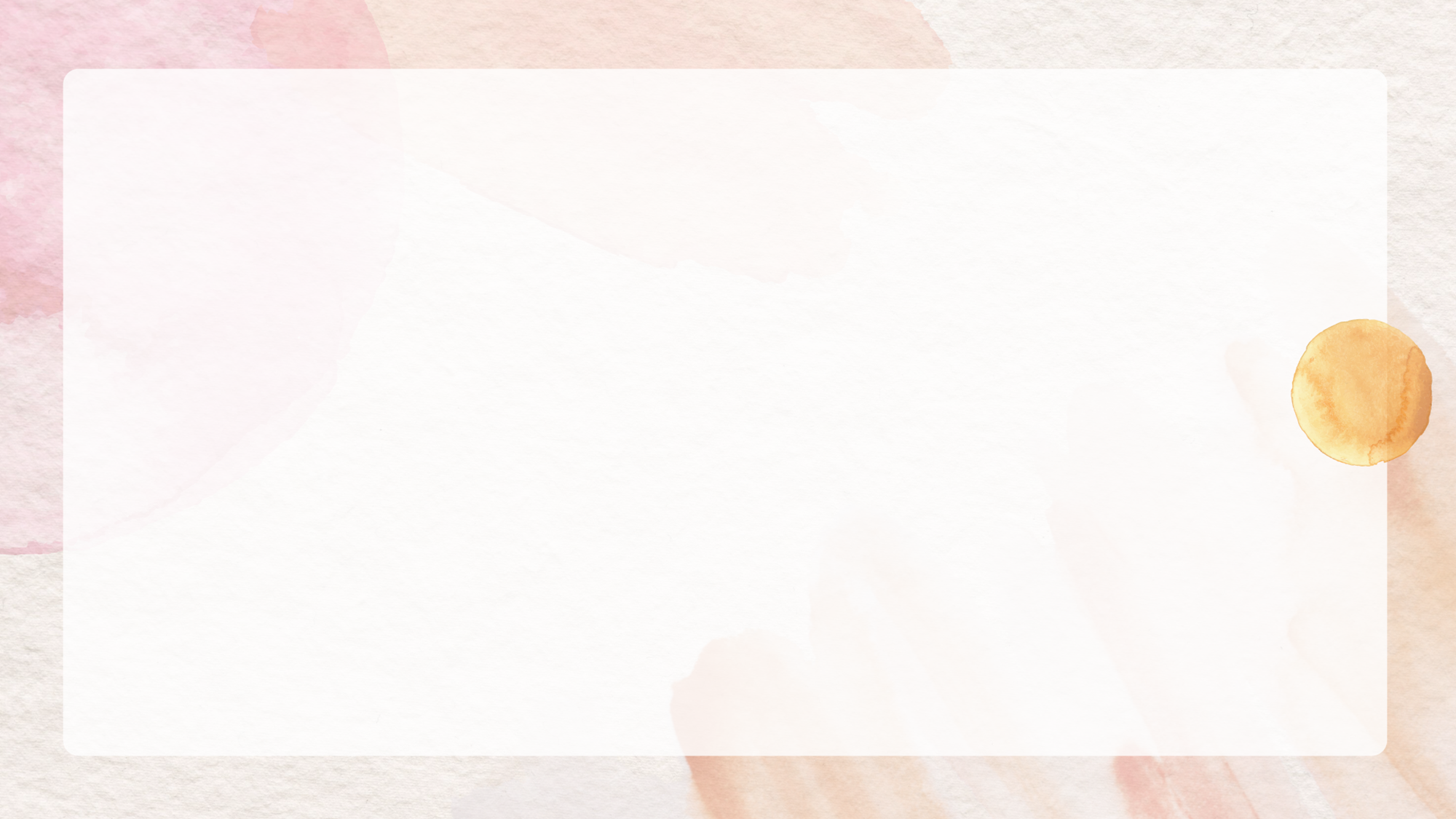 Прием КОК предотвращает риск злокачественных новообразований
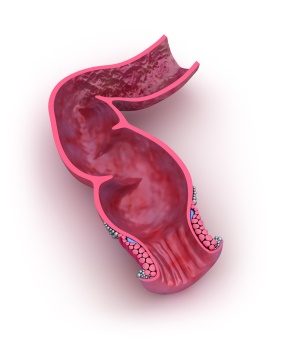 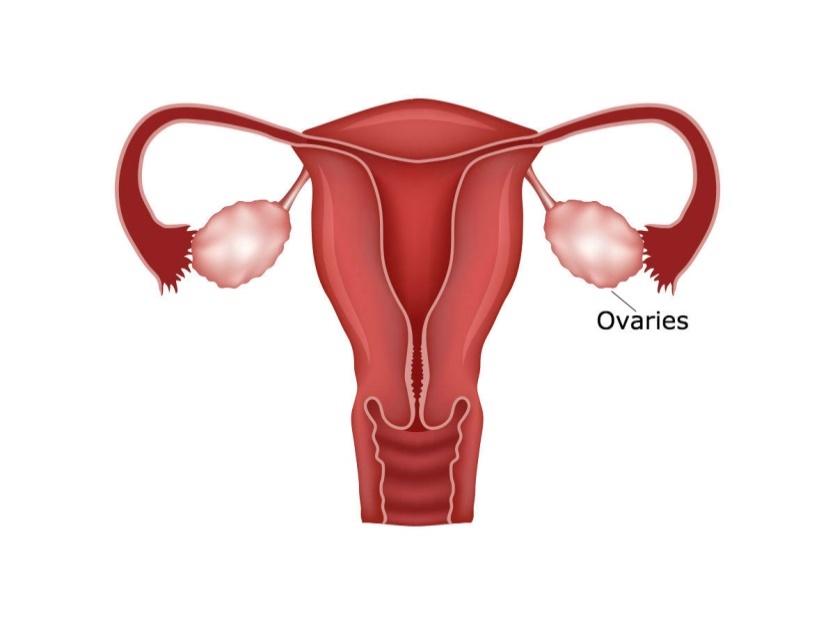 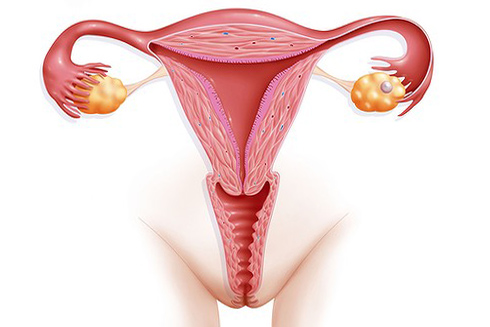 Прием КОК снижает риск рака яичников. Начальный профилактический эффект уже через 3-6 мес. приема. Максимальная эффективность (снижение риска на 80%) отмечена через 10 лет приема.
Даже 1 год приема КОК снижает риск рака эндометрия вдвое. Протективный эффект сохраняется 20 лет и более. Его выраженность возрастает по мере увеличения длительности приема КОК.
Прием КОК предупреждает развитие рака прямой и ободочной кишки.
Протективный эффект КОК в отношении колоректального рака сохраняется лишь во время приема препаратов.
[Speaker Notes: Например, гормональные контрацептивы предупреждают развитие рака трех локализаций: рака яичников, эндометрия, рака прямой и ободочной кишки.  Приче, для рака яичников и эндометрия выраженность профилактического эффекта КОК зависит от продолжительности его приема.]
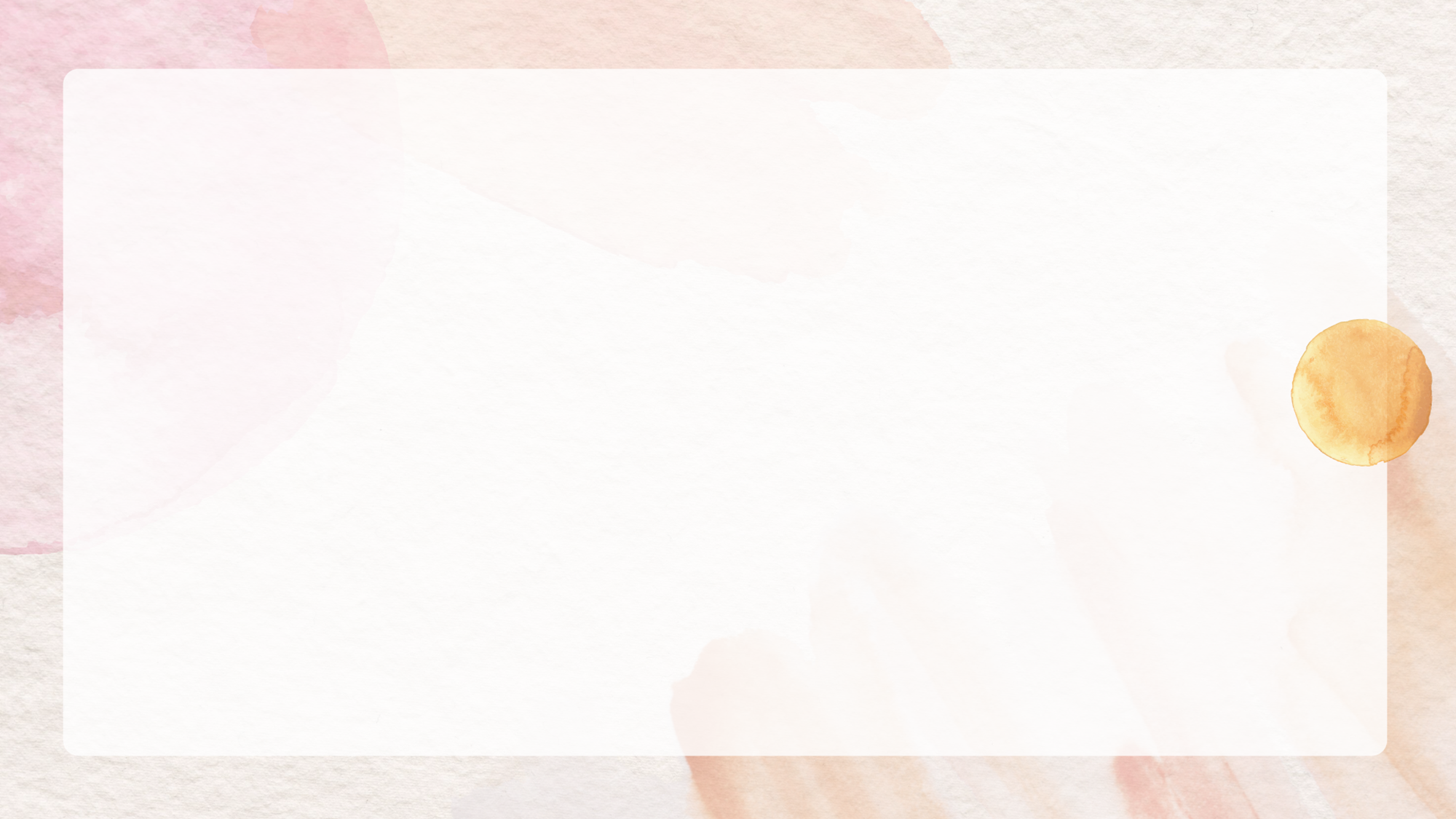 Абсолютные противопоказания к применению комбинированных ОК
Беременность; 
Свежие тромбоэмболии; 
Гормонально зависимые опухоли; 
Врожденные дефекты выделительной функции печени; 
Прогрессирующие заболевания печени; 
Серповидно-клеточная анемия; 
Выражена гиперлипопротеинемия; 
Сосудистые заболевания мозга; 
Инфаркты миокарда (в анамнезе); 
Ишемическая болезнь сердца.
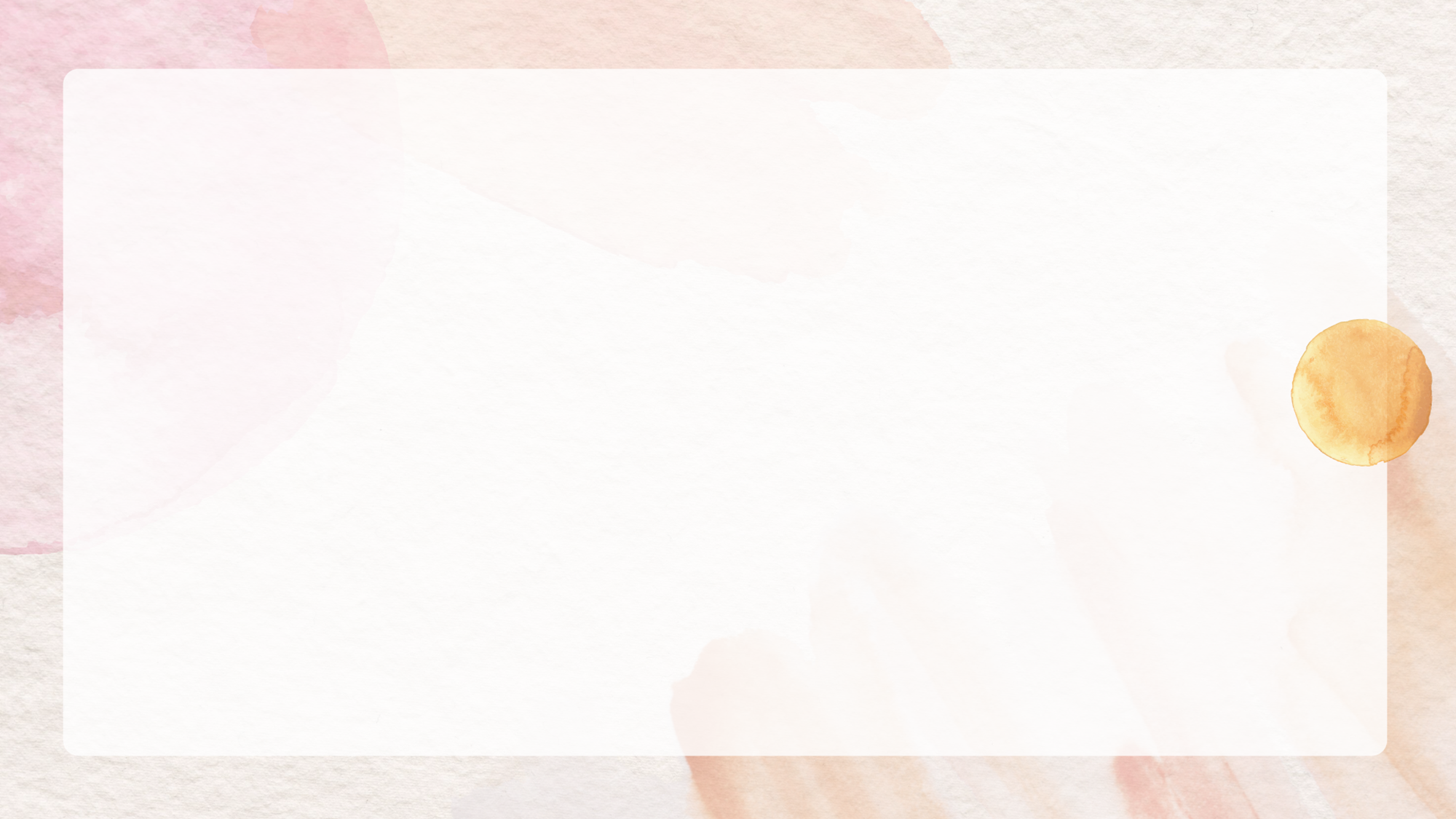 Показания к прекращению гормональной контрацепции
Беременность; 
Выраженная мигрень; 
Внезапные острые нарушения зрения; 
Острые тромбоэмболические осложнения; 
Патология желчных путей; 
Желтуха и острые заболевания печени; 
Повышение артериального давления; 
Продолжительная иммобилизация; 
Плановые большие хирургические вмешательства; 
Выраженная прибавка массы тела; 
Изменения тембра голоса; 
Рост лейомиомы матки.
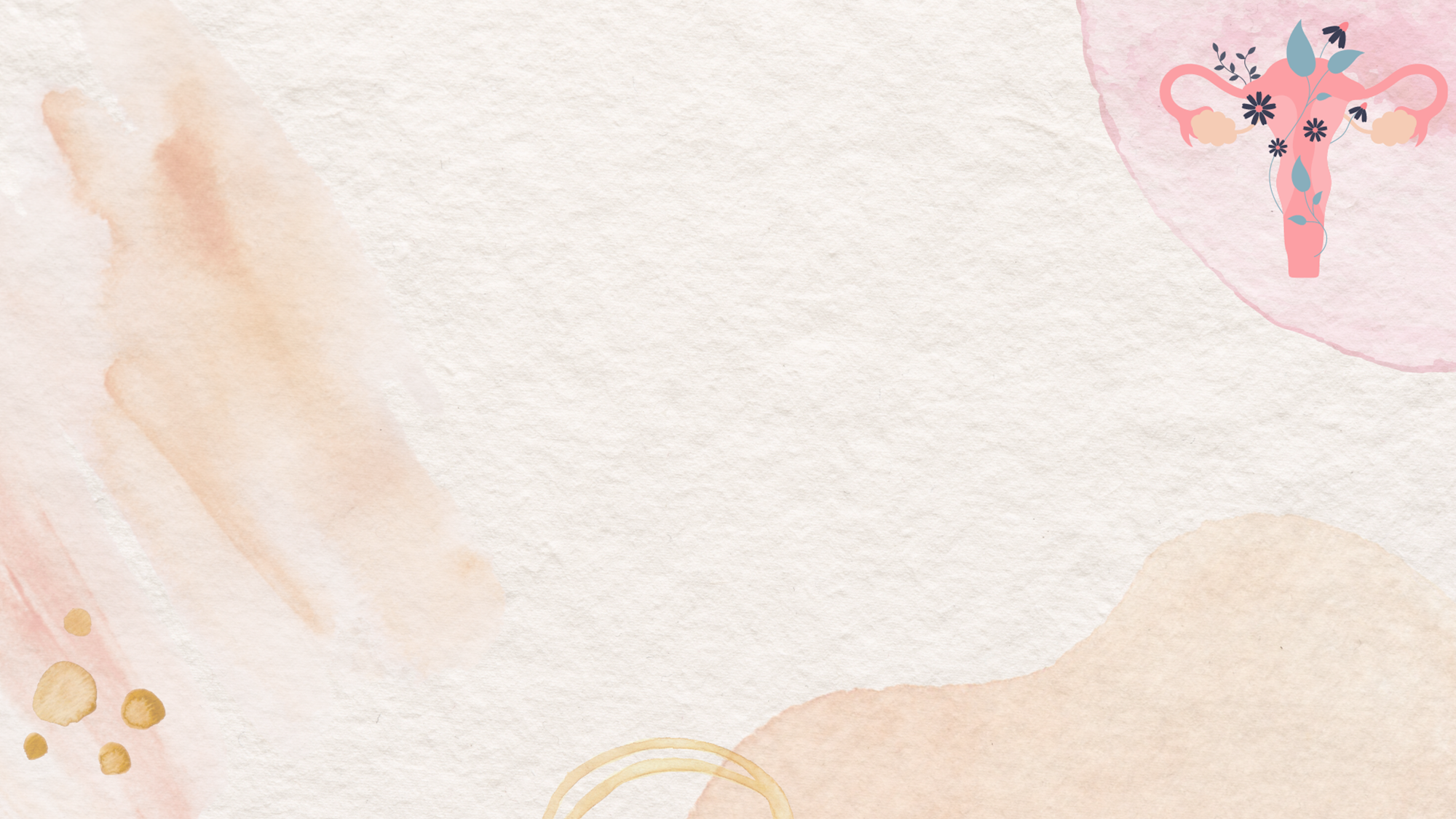 Трансдермальные контрацептивные пластыри
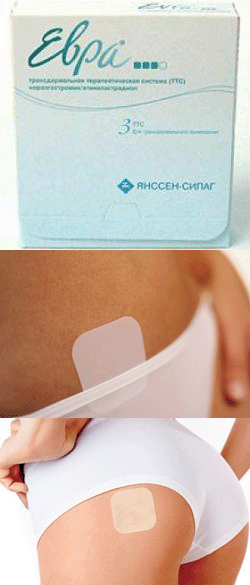 Чрескожная контрацептивная система - контрацептивный пластырь EVRA - высоконадежный, удобный метод современной контрацепции. Эстроген и гестоген, содержащиеся в клейком слое проникают через кожу и оказывают эффективный противозачаточный эффект:
Способствуют уменьшению объема, продолжительности и болезненности менструаций;
Положительно влияют на течение предменструального периода;  
Оказывают косметический эффект на кожу.
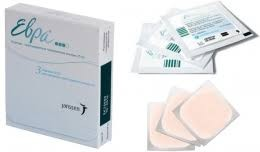 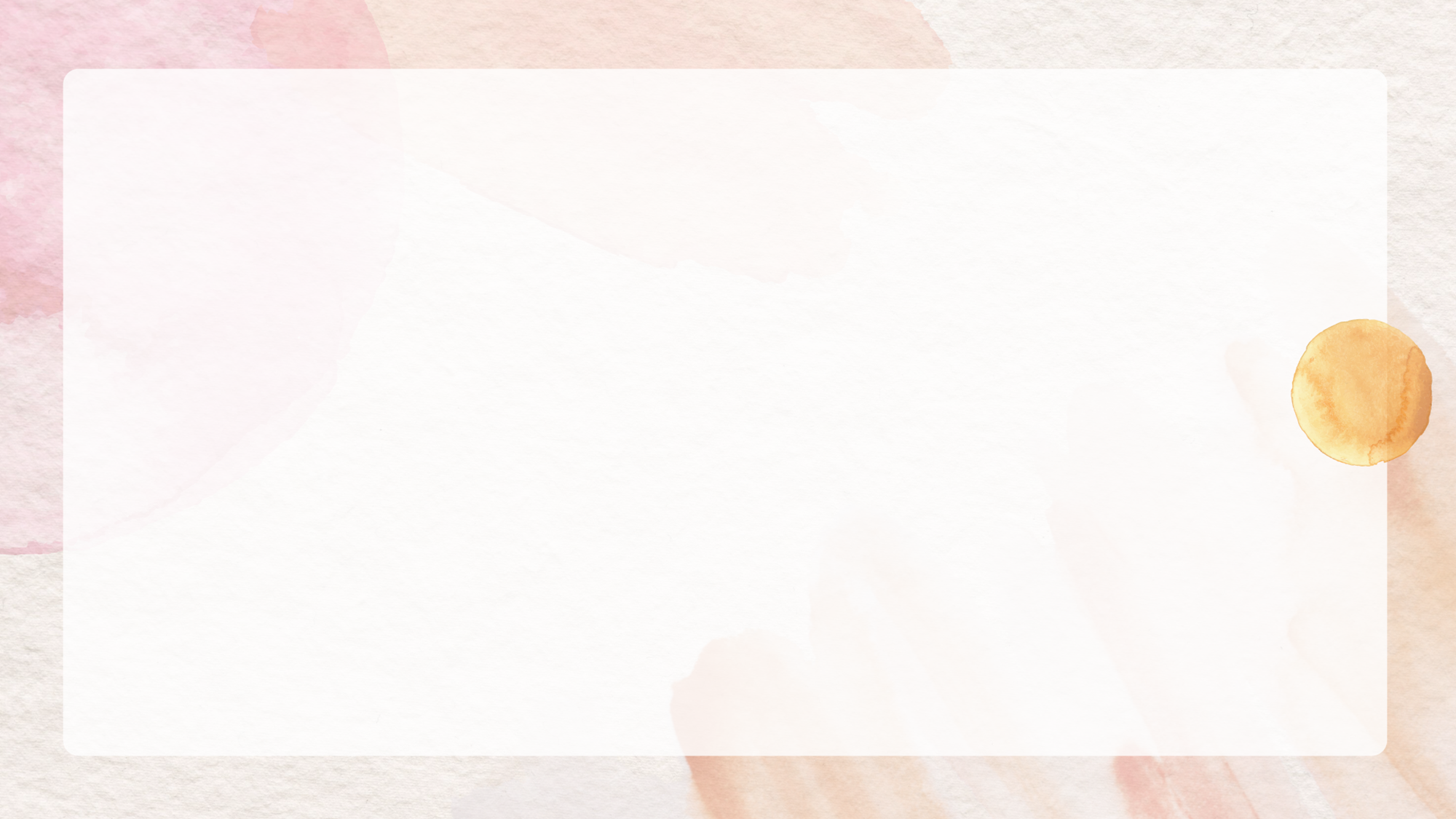 Влагалищное кольцо Нова-ринг
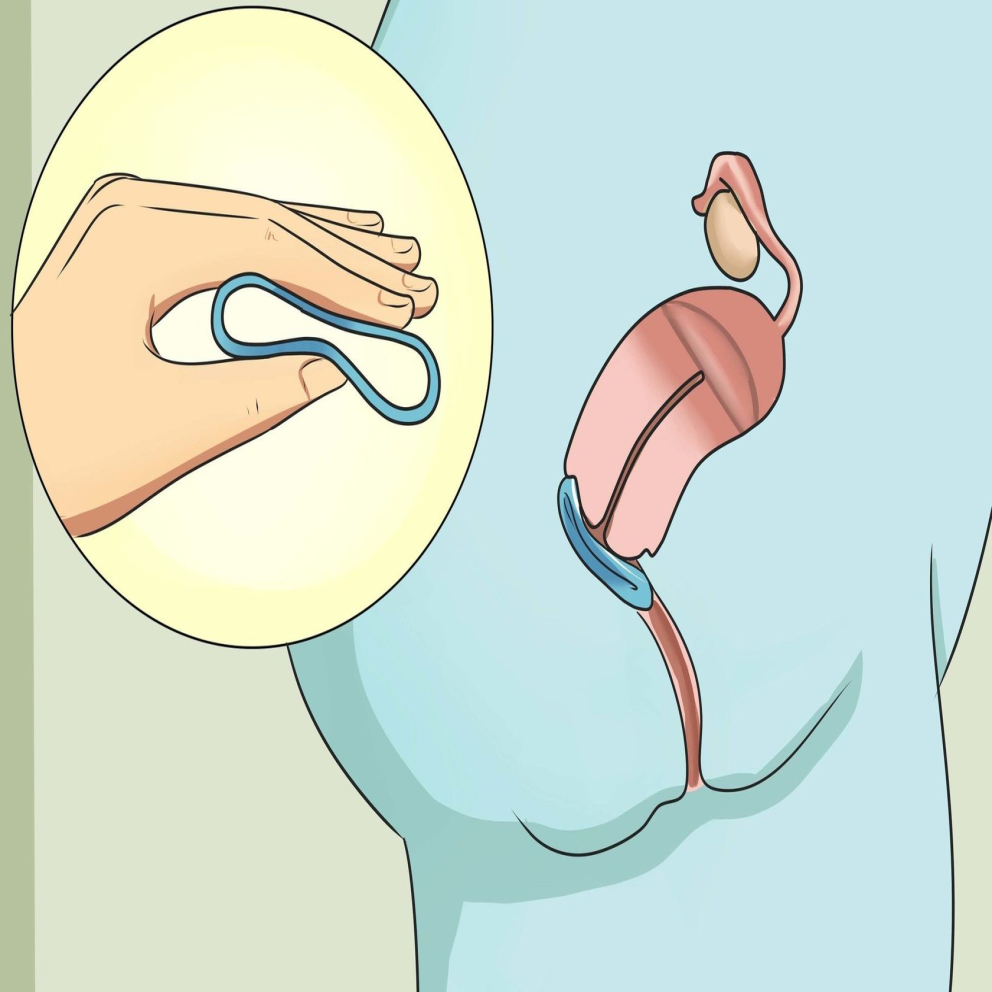 Влагалищное кольцо «Нова Ринг» - это гормональный контрацептив для вагинального применения. 
      Каждое кольцо содержит два гормона - эстроген и гестаген.
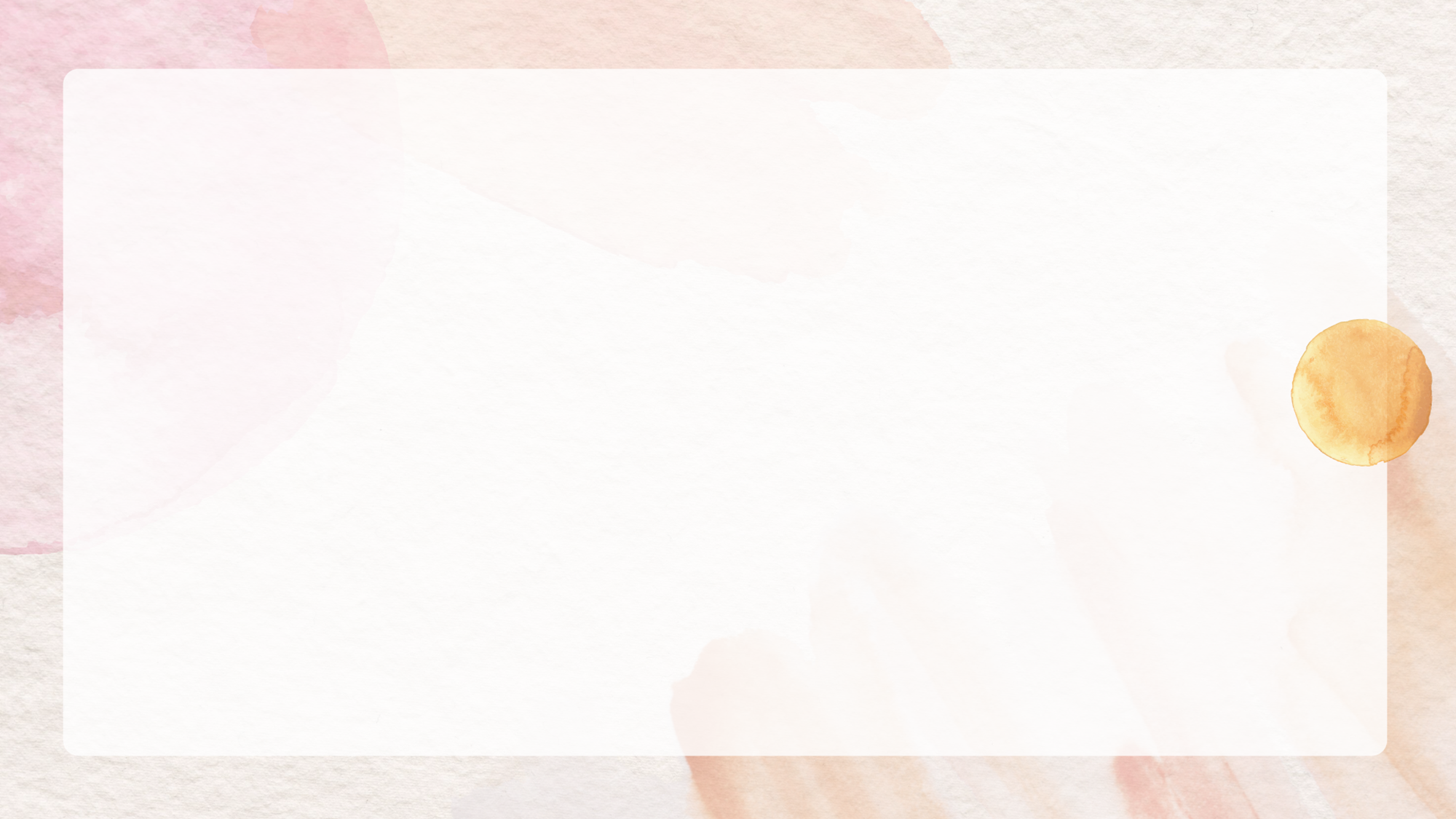 Внутриматочная контрацепция
Механизм действия ВМК направлен на:
 Уменьшение активности и выживаемости сперматозоидов
Усиление спермицидного эффекта слизи эндометрия; 
Уменьшение срока жизни яйцеклетки; 
Усиление перистальтики маточных труб; 
Нарушение имплантации яйцеклетки;
Гормонсодержащие ВМК приводят к угнетению пролиферативных процессов в эндометрии вплоть до атрофии.
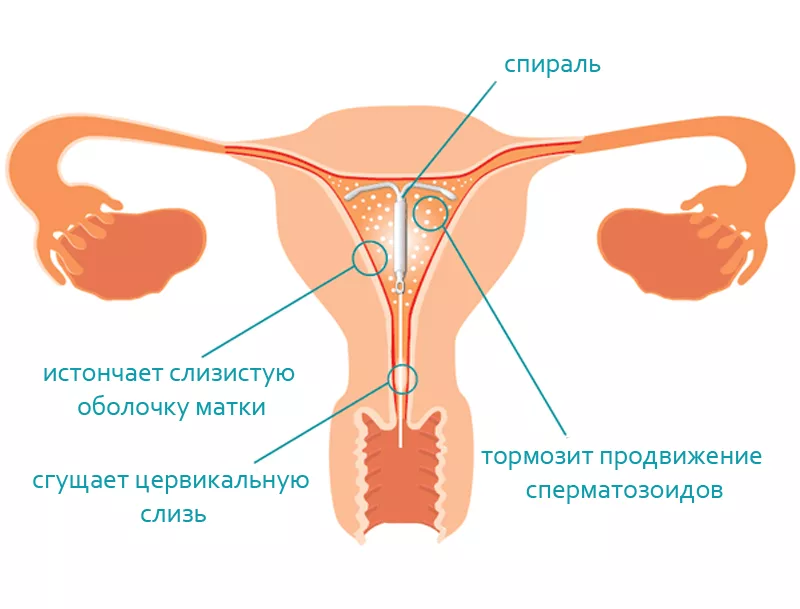 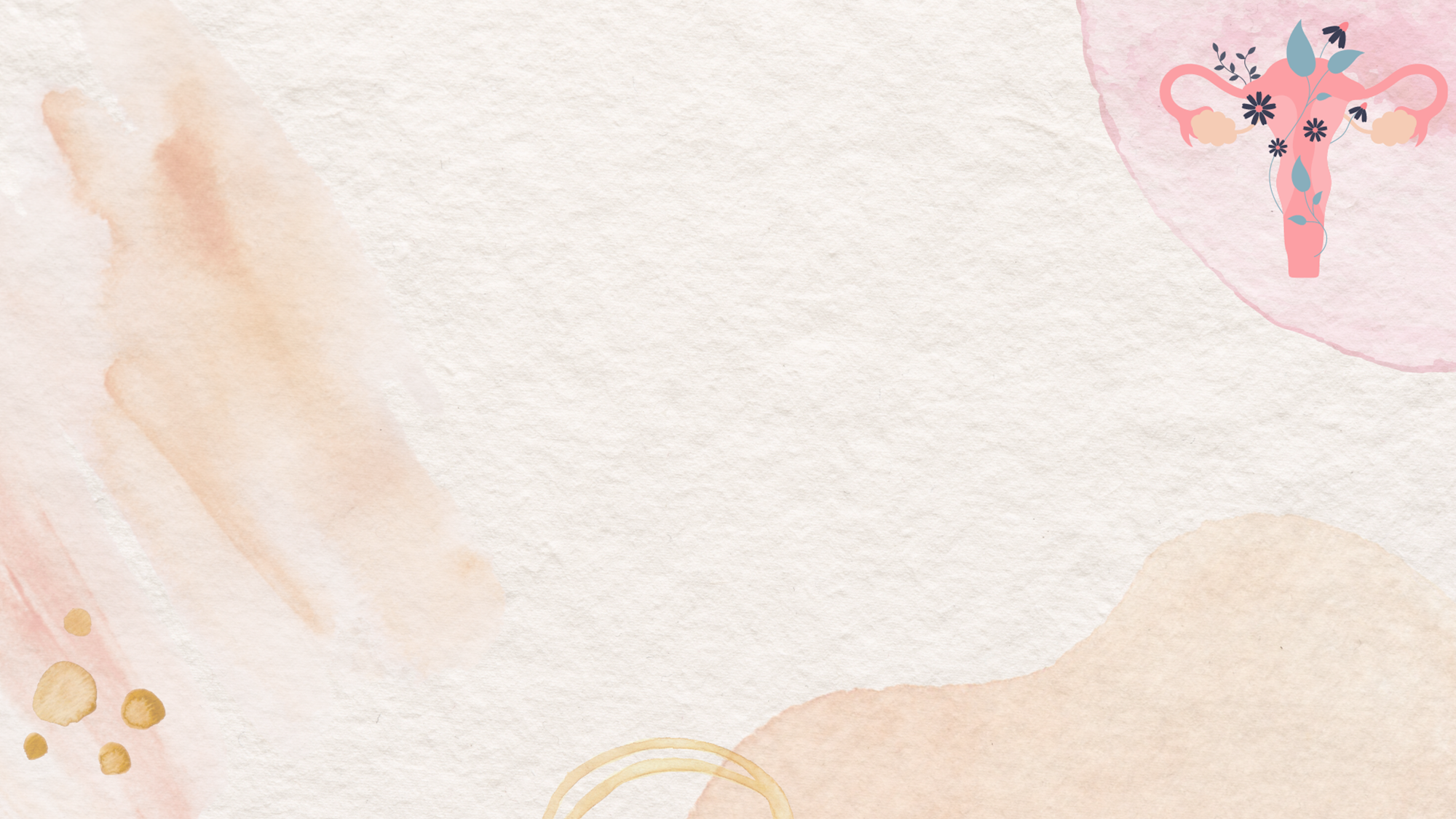 Преимущества:
высокоэффективные
быстрое начало действия
контрацепция длительного действия: 3 – 5 лет
отсутствие системного влияния и на грудное вскармливание

Недостатки:
Повышается риск воспалительных заболеваний органов малого таза
Не рекомендуется женщинам молодым (до 20 лет), не рожавшим
Вводит только врач!!!
Возможно усиление болезненности и обильности менструаций
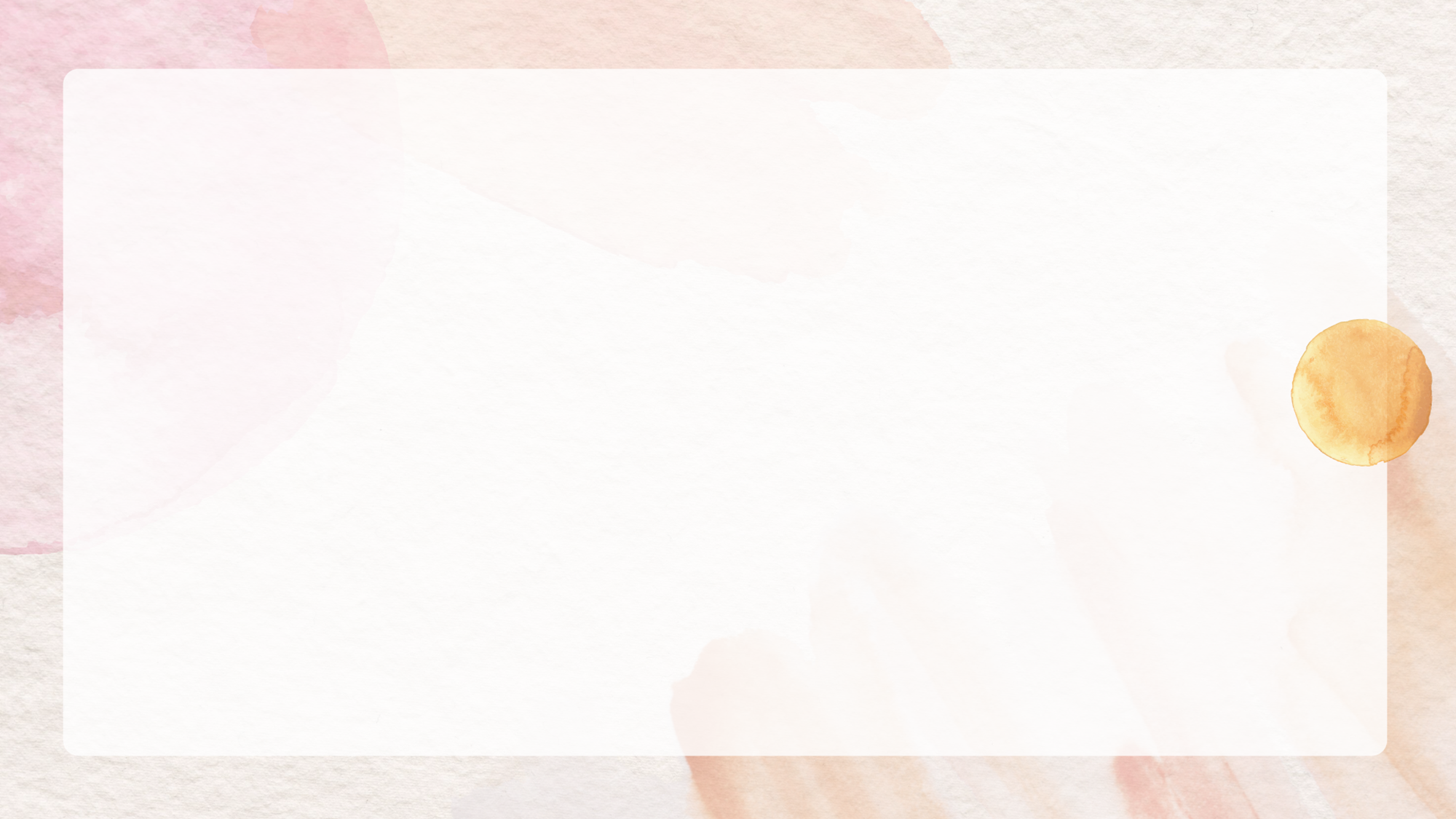 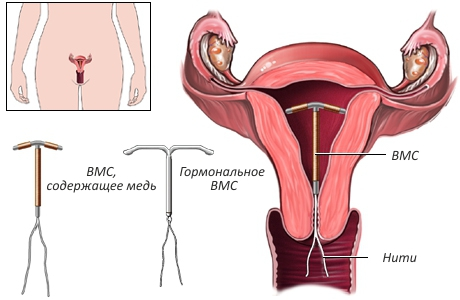 Обязательные условия:
один половой партнер
отсутствие ВЗОМТ
отсутствие патологии матки 
и шейки матки
Для кого:
Женщинам, которым нужна длительная (~ 5 лет) контрацепция
[Speaker Notes: Внутриматочные средства контрацепции являются одними из самых древних. Упоминания о них относятся к античным временам. Внутриматочная спираль вводится доктором в полость матки и остается там на длительный период (3-5 лет).
Механизм действия и степень надежности ВМС зависят от типа устройства (нейтральные, медьсодержащие и прогестинвыделяющие). В качестве примера можно привести спираль Мультилоад Ку-375. Ее форма, повторяющая форму матки позволяет не травмировать матку, усики не обрываются и уменьшают риск инфекции.
 
Преимущества:
·        ВМС начинает действовать сразу после введения
·        Длительная контрацепция 3-5 лет
.       Достаточно высокая надежность (выше, чем у презервативов, хотя и не самая высокая среди имеющихся методов) 
Недостатки:
нельзя применять у нерожавших женщин
Может вводить только врач
Возможно увеличение объема и продолжительности менструаций]
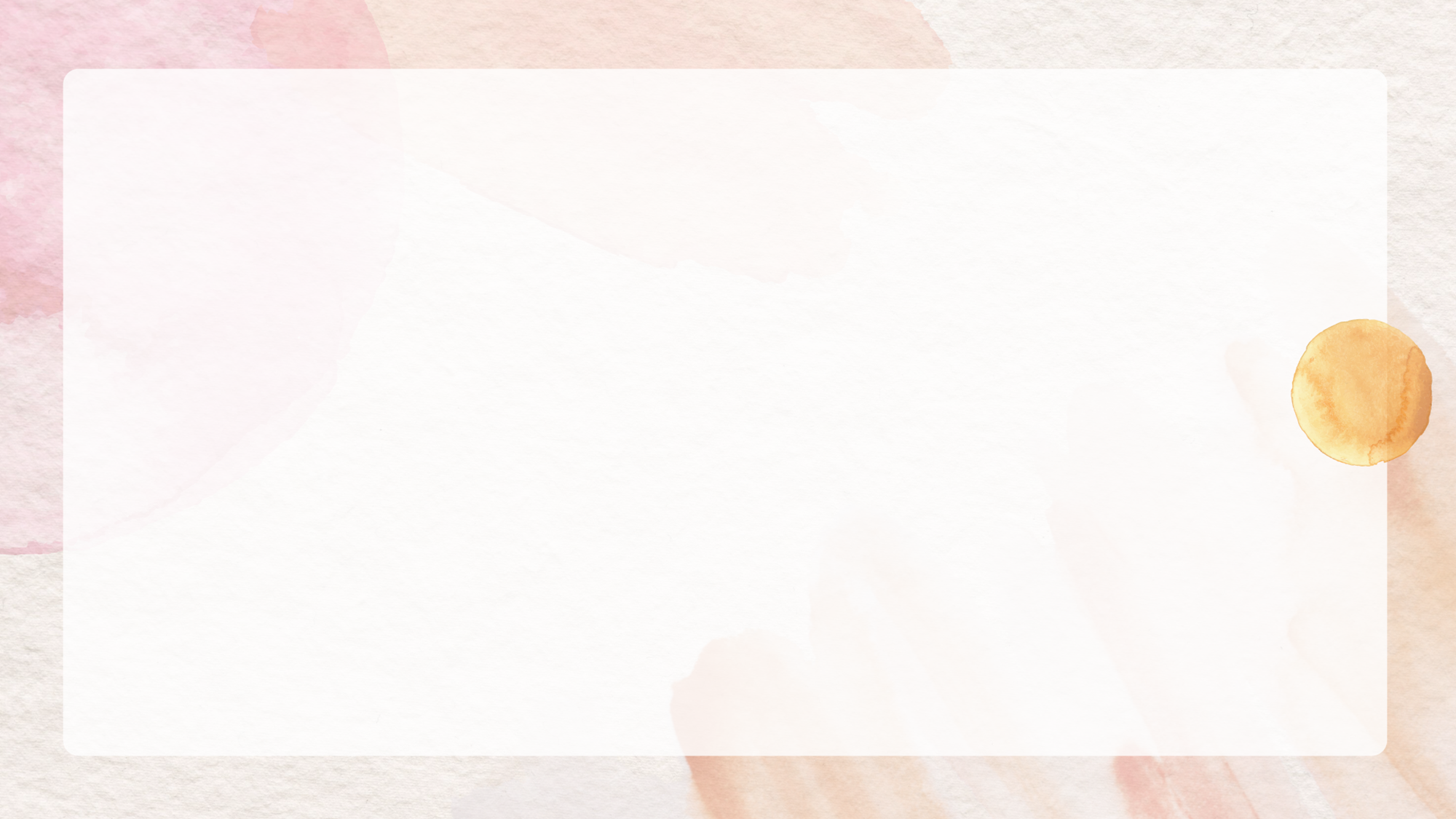 Перорольная гормональная контрацепция
Чисто прогестиновые контрацептивы (ЧПК)– это таблетки с содержанием только прогестина. Основная группа пациенток, которым подходят чисто прогестиновые оральные контрацептивы — кормящие мамы.
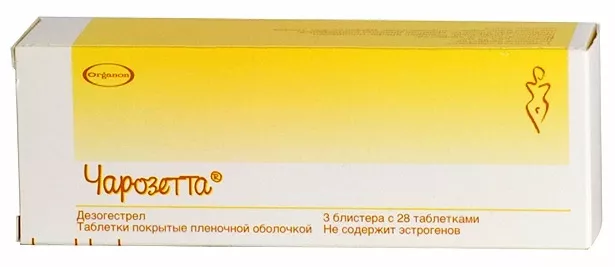 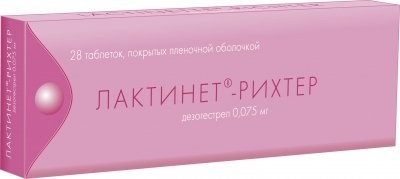 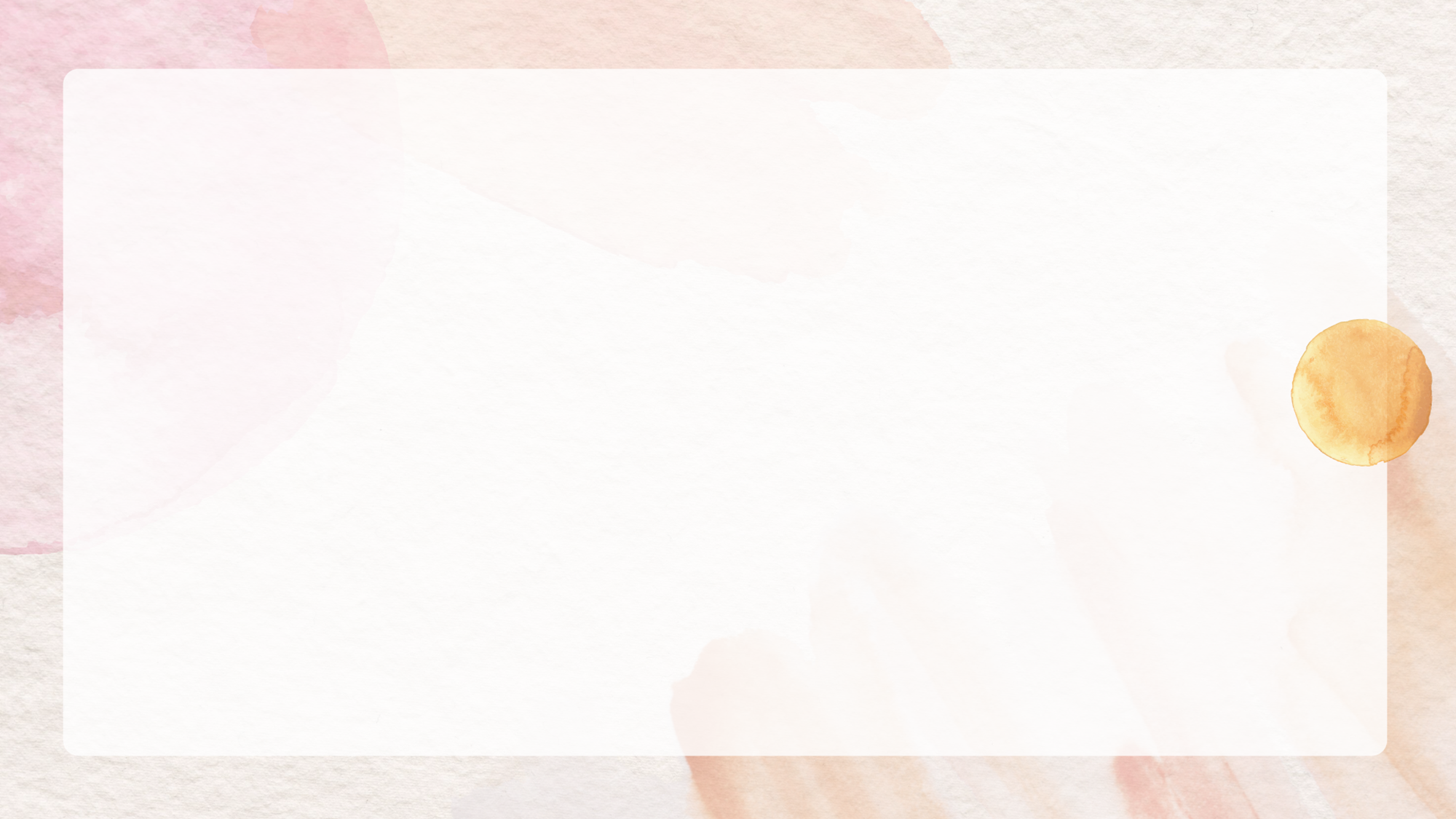 ЧПК могут применяться у ряда женщин, которым не рекомендуется или строго противопоказано принимать КОК:
во время лактации,
у женщин с артериальной гипертензией,
у женщин с мутациями в  генах системы свертывания крови,
у женщин с венозной тромбоэмболией в анамнезе.
Преимущества:
Высокоэффективный методов контрацепции (эффективность не уступает комбинированным гормональным контрацептивам);
Эффект является обратимым (у большинства женщин возможно наступление беременности уже в первом месяце после отмены);
Не требует внимания во время полового контакта;
Возможно применение у женщин всех возрастов (как рожавших, так и нет);
Возможно применение у кормящих женщин;
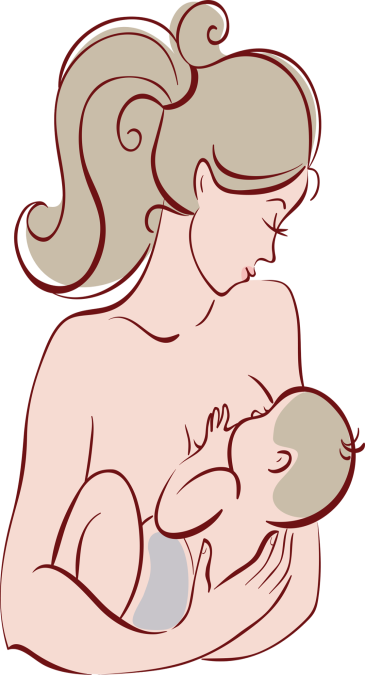 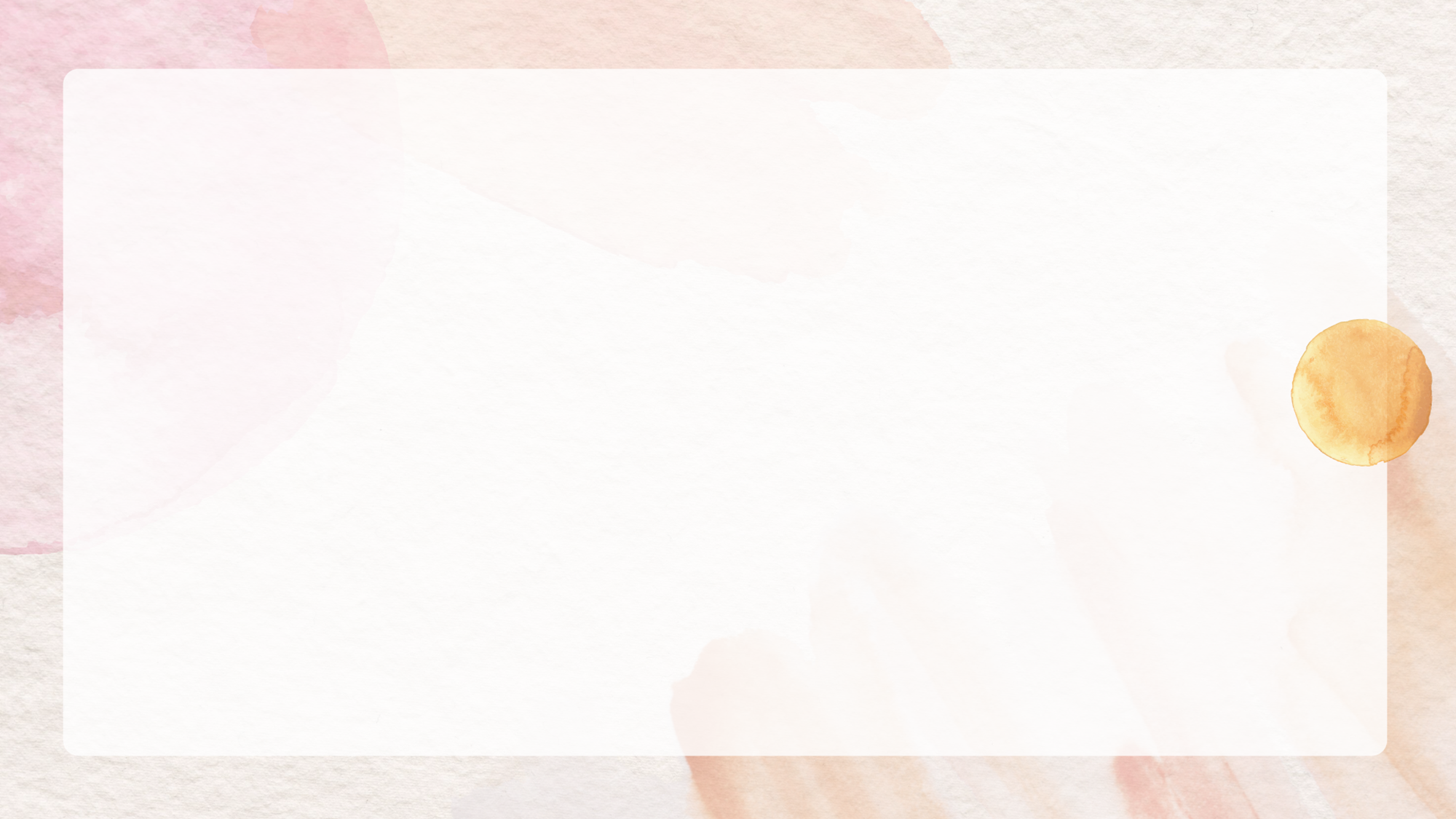 Пролонгированные гормональные контрацептивы, подкожные импланты
1. Имплантационные (подкожный имплант норплант); 
Импланон – обратимый контрацептив пролонгированного действия, который обеспечивает целых 3 года надежной защиты от незапланированной беременности без каких-либо усилий со стороны женщины.
2. Инъекционные (пролонгированный инъекционный контрацептив Депо-Провера в дозе 150 мг, медроксипрогестерон ацетата внутримышечно 1 раз в 3 мес.);
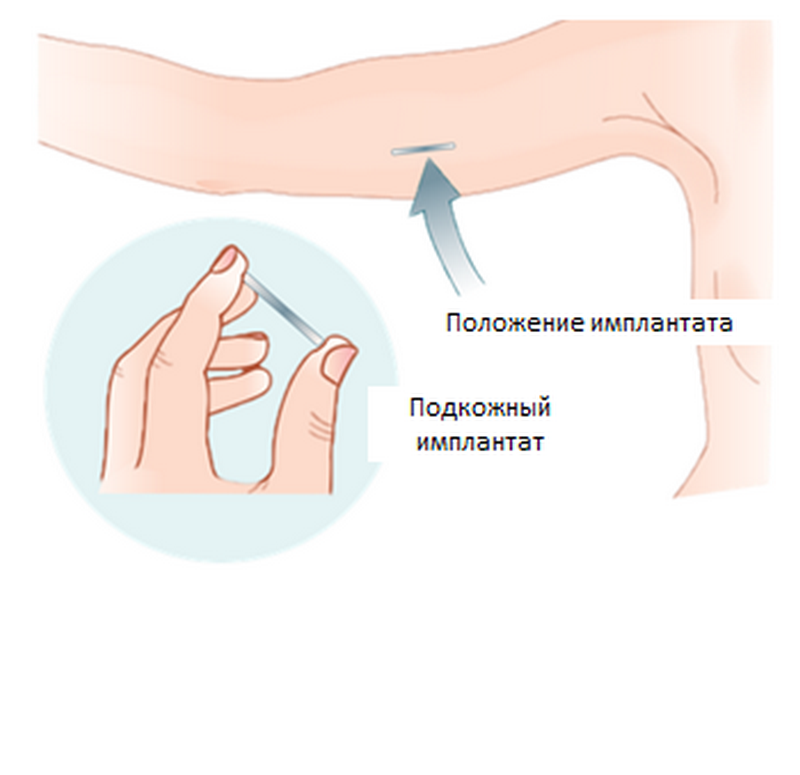 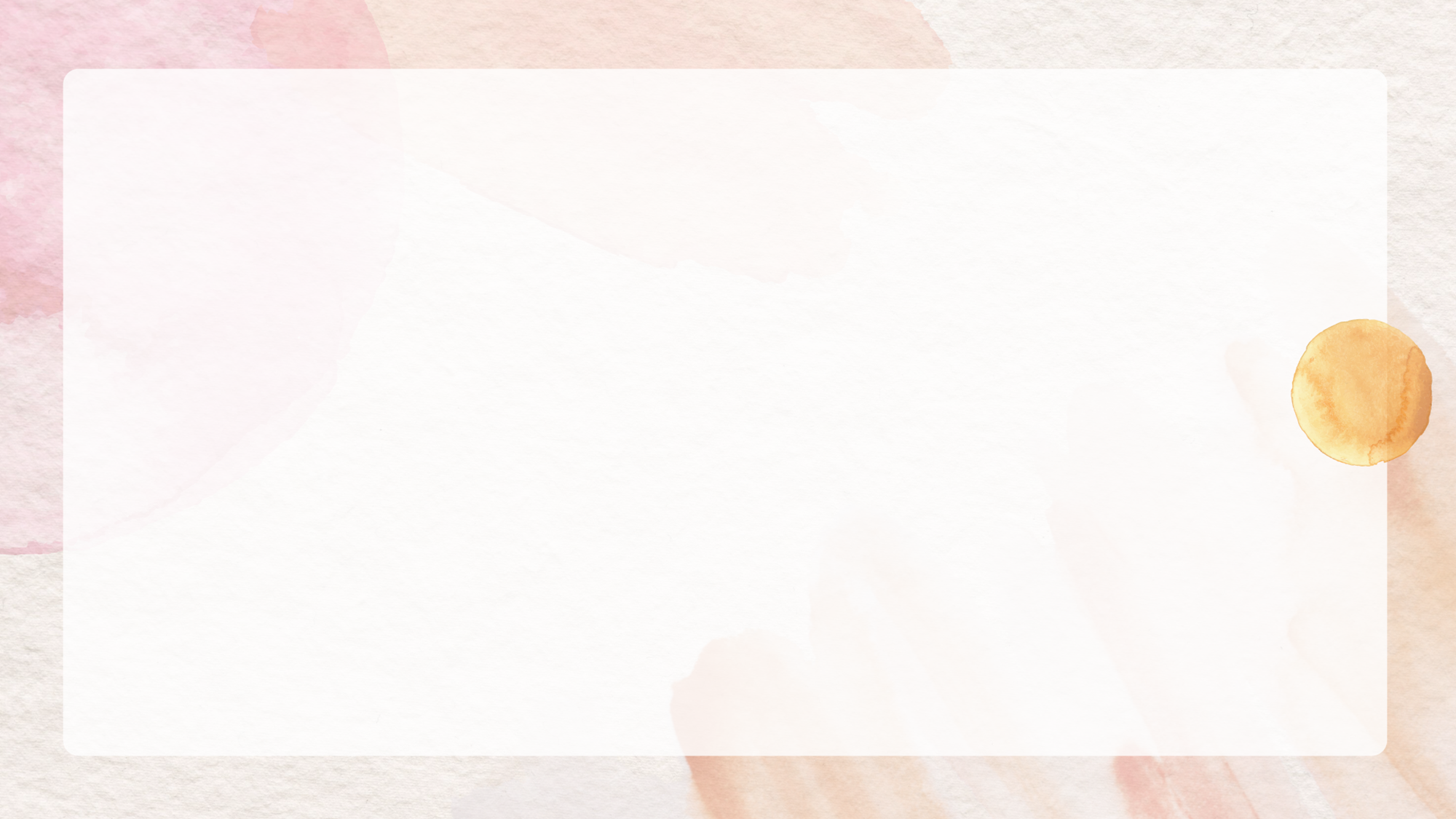 Импланон представляет собой небольшой гибкий и очень тонкий имплантат, длиной около 4 сантиметра, который содержит только один компонент — прогестаген. Врач вводит имплантат под кожу с внутренней стороны плеча, поэтому он незаметен для окружающих.
Импланон подавляет овуляцию (то есть предотвращает выход яйцеклетки в яичниках), соответственно зачатие во время его применения не возможно.
Имплантат настолько маленький, что  его размер меньше простой спички или заколки-невидимки. Но он очень гибкий и не заметен под кожей. 
Если Вы запланируете беременность раньше, имплантат всегда можно удалить. Способность к зачатию восстанавливается сразу:  уже в течение следующего месяца.
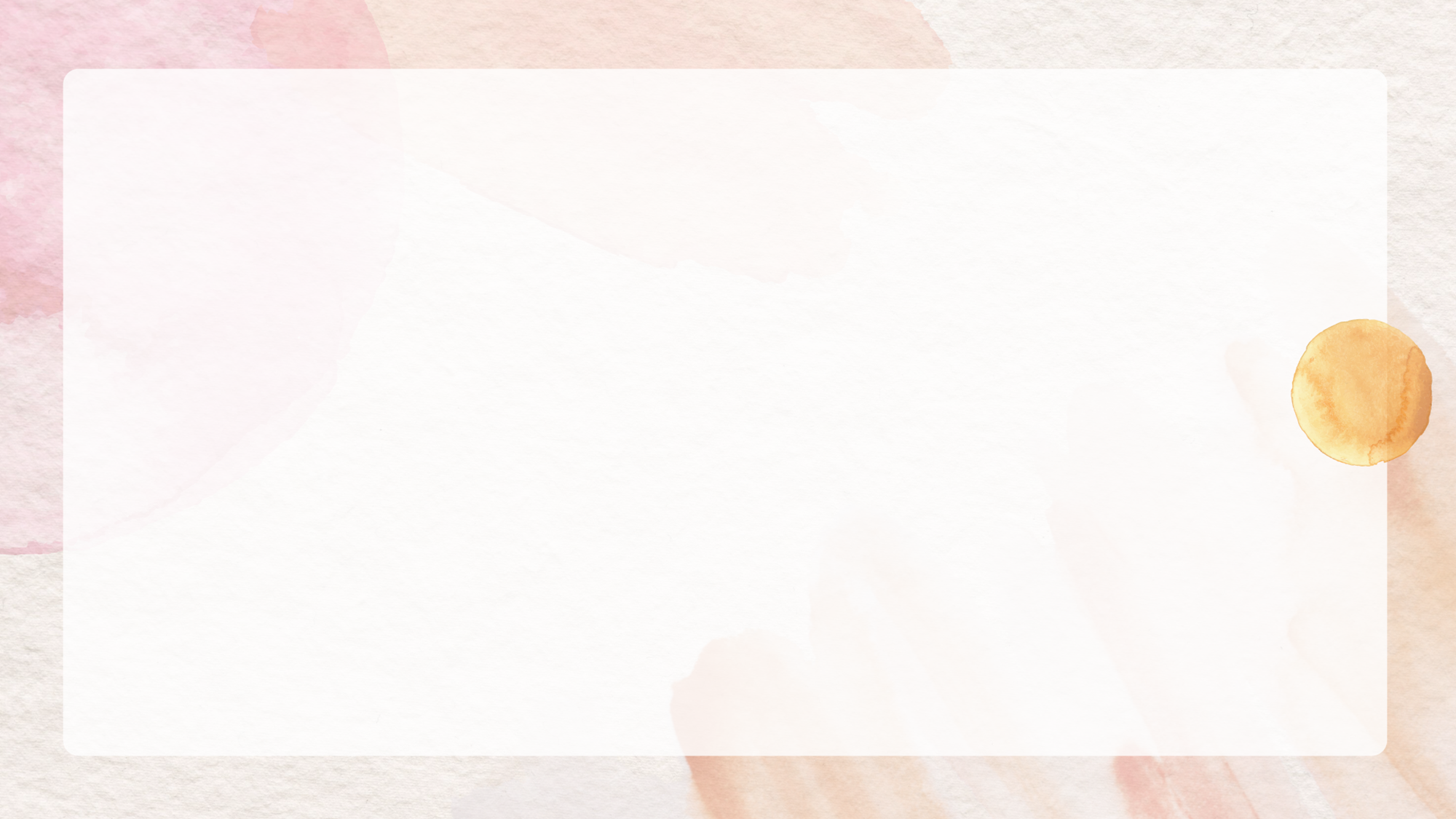 Недостатки использования
Невозможность устранения любых побочных эффектов до окончания действия препаратов; 
Частые нарушения менструальной функции;  
Задержка восстановления репродуктивной функции;  
Другие побочные явления (головокружение, утомляемость, раздражительность, метеоризм, увеличение массы тела). 
        В настоящее время эти препараты в основном применяются с лечебной, а не контрацептивной целью.
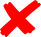 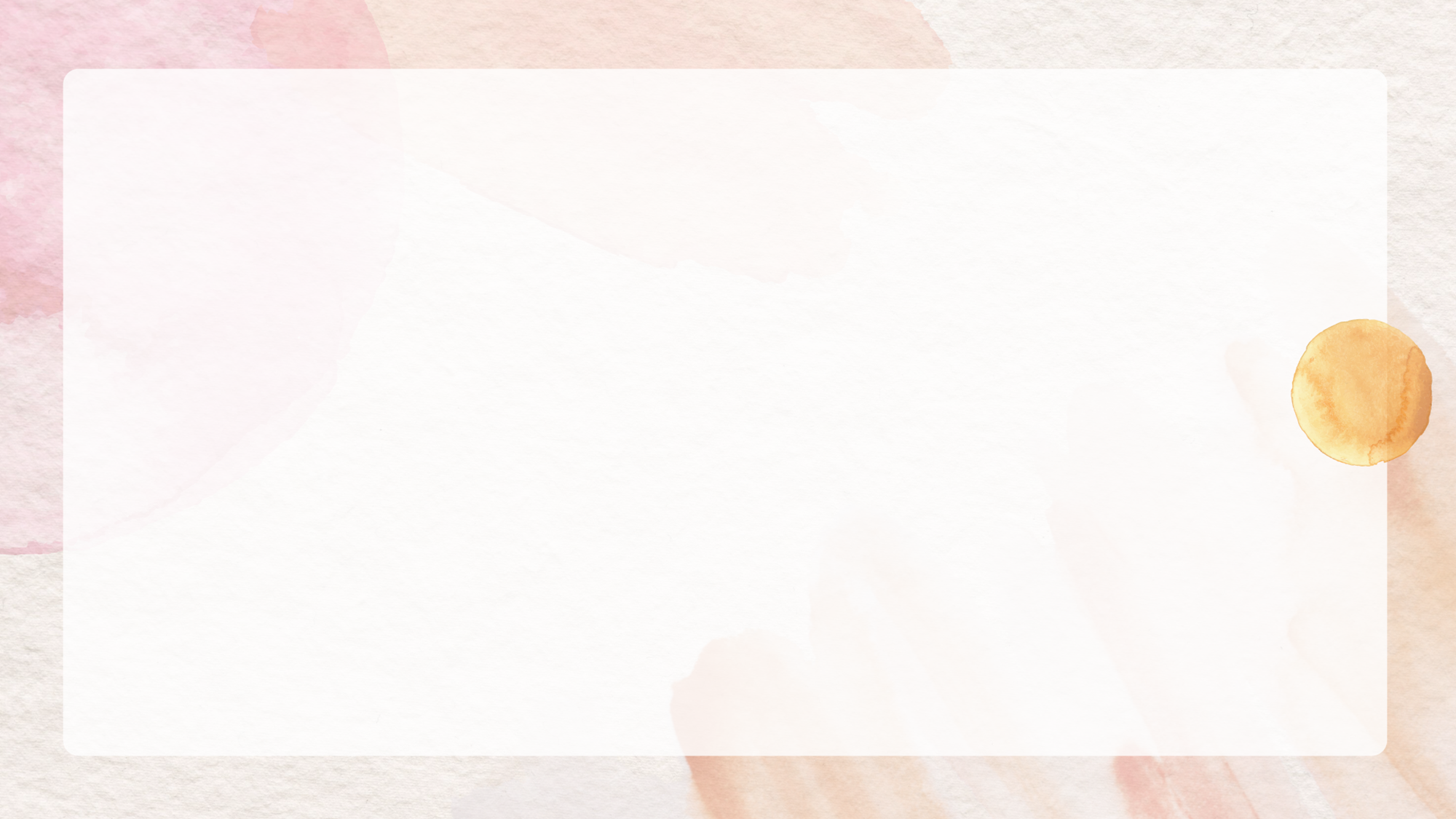 Посткоитальная контрацепция
Это собирательное понятие, включающее различные виды контрацепции, применение которых в первые сутки после незащищенного полового акта предупреждает наступление нежелательной беременности.
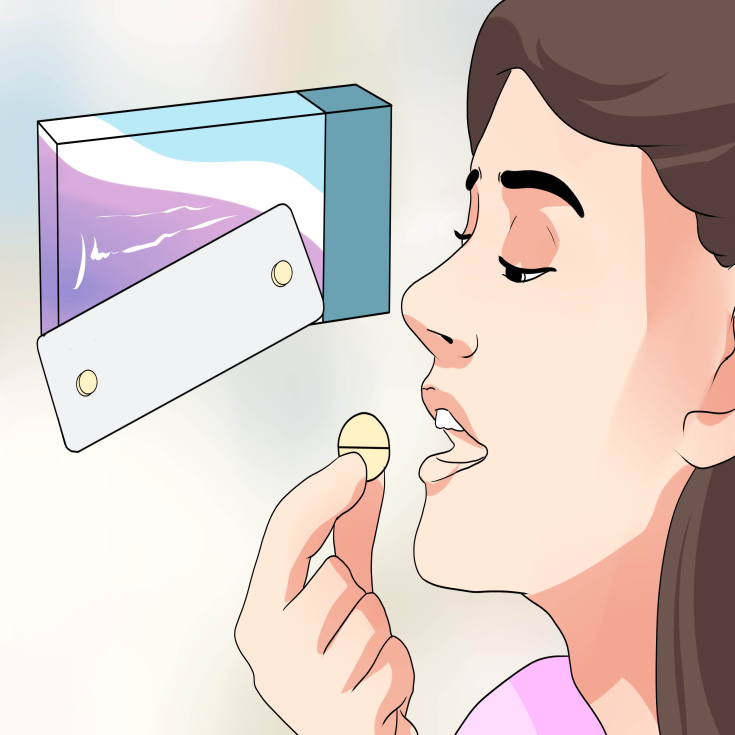 Не позднее 72 часов!
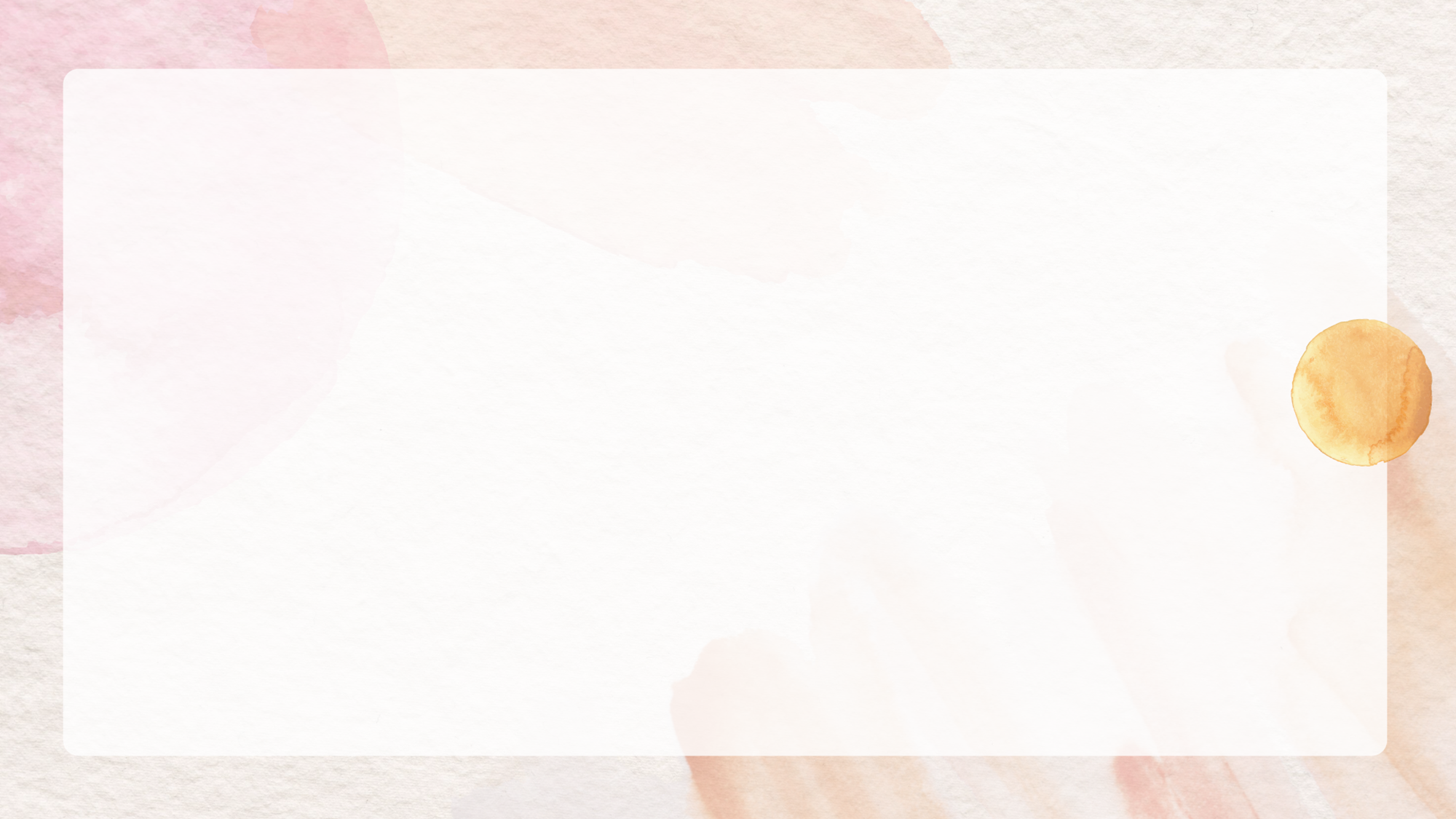 К этому виду контрацепции относятся: 
1. Высокодозированный гестагенный препарат: 
      Постинор - принимается сразу (не позднее 72 часов) после полового акта и спустя 12 часов после первой таблетки; Эскапел (1 таблетка).
2. Оральные контрацептивы (по 100 мкг эстрогена 2 раза с интервалом 12 часов): 
КОКи, содержащие 20 мкг эстрогена - 5 таблеток не позднее 72 часов и 5 таблеток спустя 12 часов после приема первых.
3. Даназол по 400 мг 3 раза с интервалами 12 часов; 
4. Мифепристон по 600 мг однократно или по 200 мг в день в течение 5 дней во 11 фазу менструального цикла. 
5. Введение ВМС Сu-Т-380 или мультилоад в первые 5 дней после коитуса.
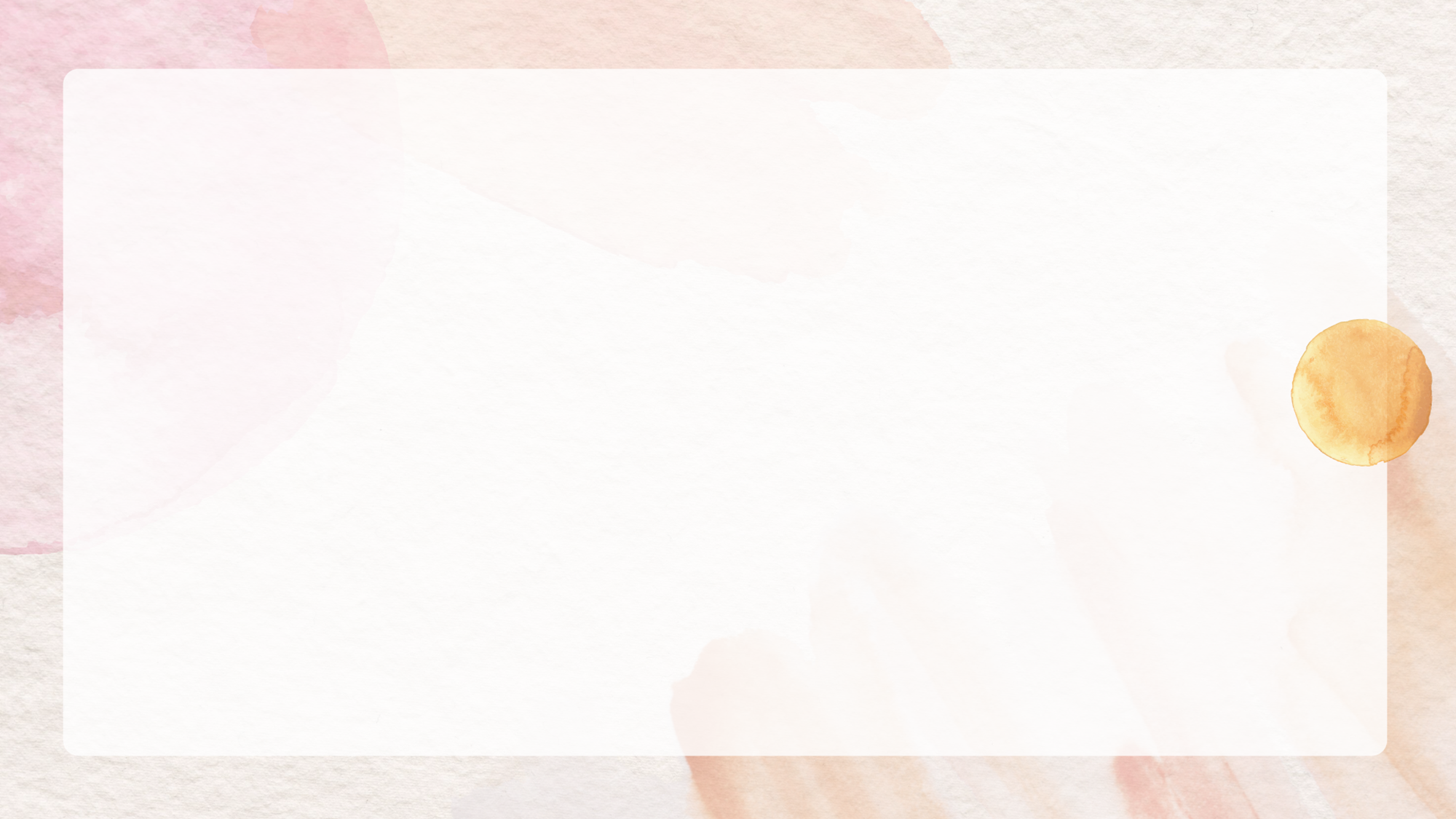 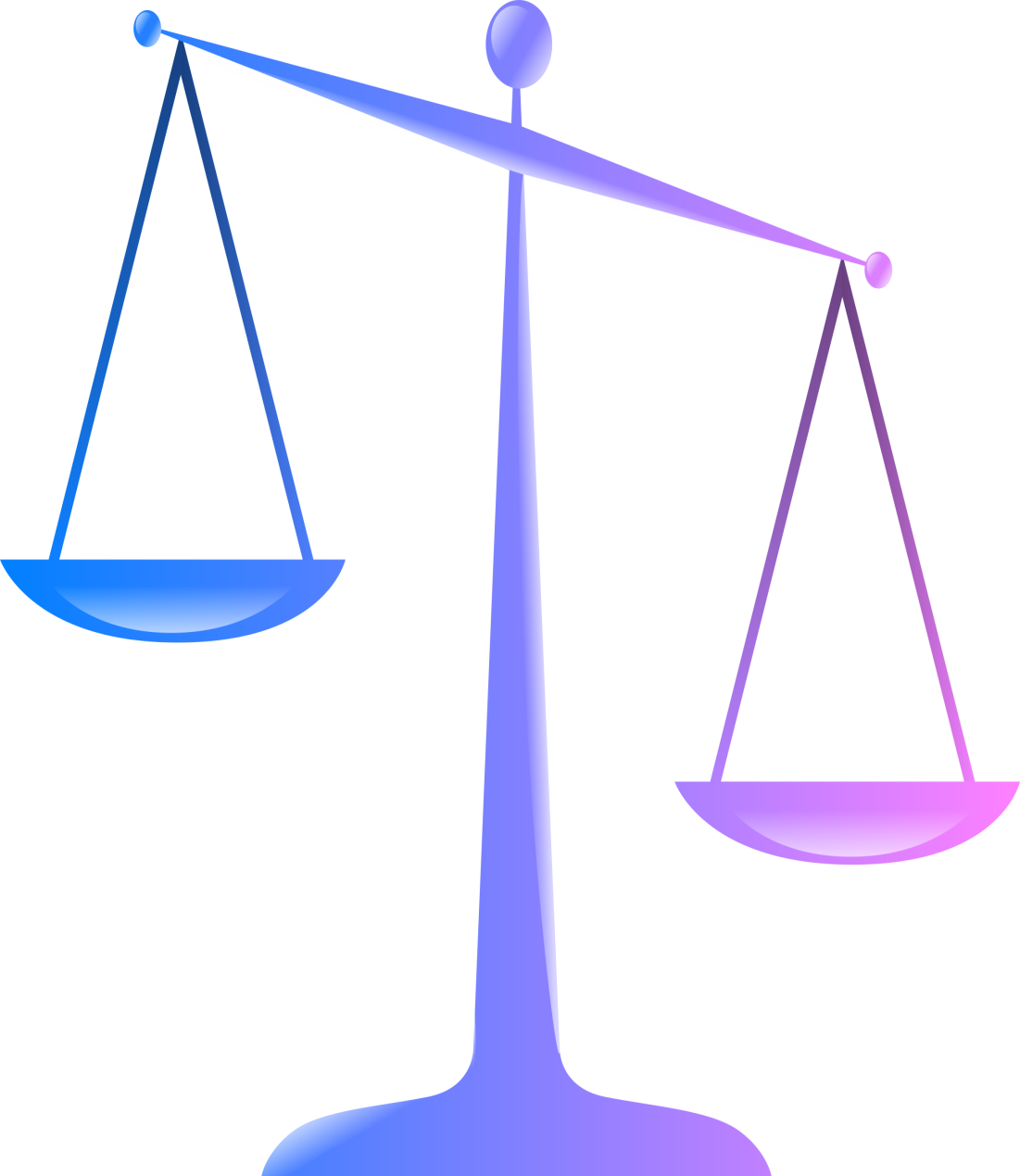 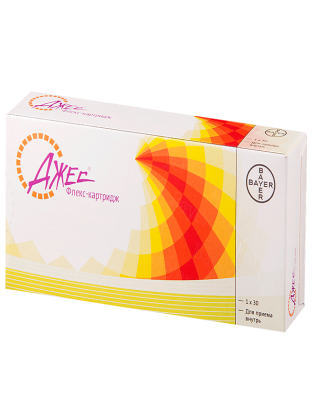 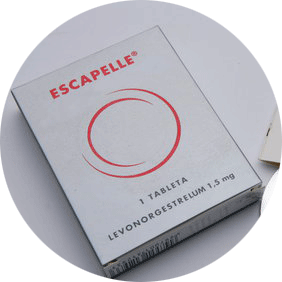